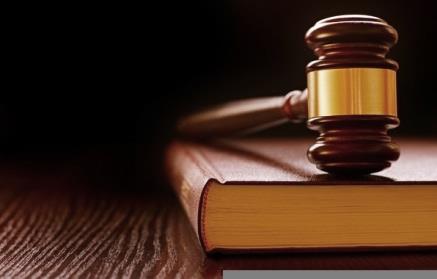 หลักเกณฑ์การออกคำสั่งทางปกครองข้อสังเกต และประเด็นปัญหาน่าสนใจ
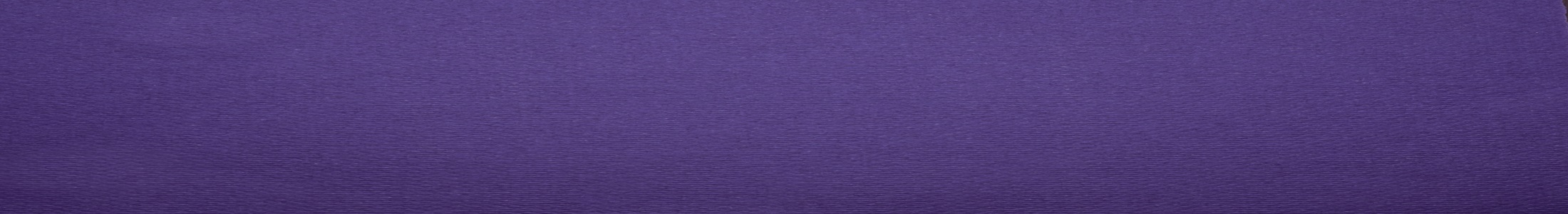 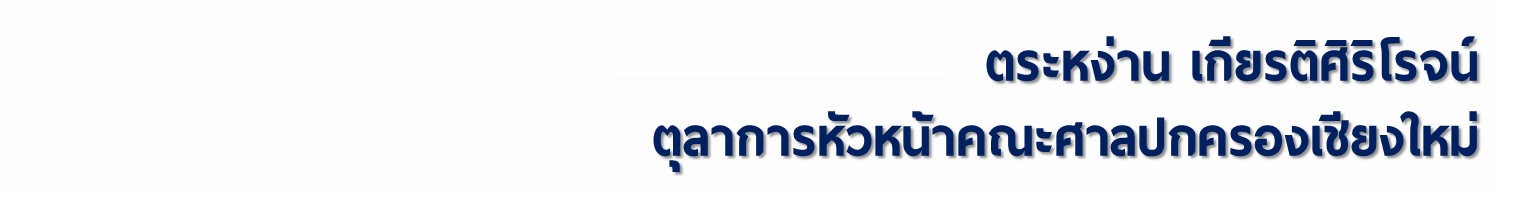 ขอบเขตการศึกษา
ส่วนที่ 1 
ความหมายของคำสั่งทางปกครอง
องค์ประกอบของคำสั่งทางปกครอง
ประเภทของคำสั่งทางปกครอง
หลักการเบื้องต้นเกี่ยวกับความชอบด้วยกฎหมายในการออกคำสั่งทางปกครอง
ส่วนที่ 2 
การริเริ่มทำคำสั่งทางปกครอง
หลักการออกคำสั่งทางปกครอง
คู่กรณีและสิทธิของคู่กรณี
แบบของคำสั่งทางปกครอง
ผลของคำสั่งทางปกครอง
ส่วนที่ 3
การอุทธรณ์คำสั่งทางปกครอง
การเพิกถอนคำสั่งทางปกครอง
การขอให้พิจารณาใหม่
ส่วนที่ 4 
มาตรการบังคับทางปกครอง
ระยะเวลาและอายุความ
การสิ้นผลของคำสั่งทางปกครอง
ความหมายของ คำสั่งทางปกครอง
2. กฎกระทรวง ฉบับที่ 12
1. ลักษณะทั่วไป
1) การดำเนินการเกี่ยวกับการ จัดหาหรือให้สิทธิประโยชน์ ในกรณีดังนี้
    - การสั่งรับหรือไม่รับคำเสนอขาย รับจ้าง แลกเปลี่ยน ให้เช่า ซื้อ เช่า หรือให้สิทธิประโยชน์
    -  การอนุมัติสั่งซื้อ จ้าง แลกเปลี่ยน เช่า ขาย ให้เช่า หรือให้สิทธิประโยชน์
    - การสั่งยกเลิกกระบวนการพิจารณาคำเสนอหรือการดำเนินการอื่นใดในลักษณะเดียวกัน
    -  การสั่งให้เป็นผู้ทิ้งงาน 
2) การให้หรือไม่ให้ทุนการศึกษา
การใช้อำนาจตามกฎหมายของเจ้าหน้าที่ เช่น การสั่งการ การอนุญาต การอนุมัติ การวินิจฉัยอุทธรณ์ การรับรอง การรับจดทะเบียน
มีผลสร้างนิติสัมพันธ์ระหว่างบุคคล/กระทบสถานภาพของสิทธิหรือหน้าที่ของบุคคล
มีผลเฉพาะ “กรณีใด หรือบุคคลใด”
 เป็นการกระทำที่มีผลไปสู่ภายนอกโดยตรง
องค์ประกอบของคำสั่งทางปกครอง
1. เป็นการกระทำโดยเจ้าหน้าที่
2. เป็นการใช้อำนาจรัฐ
3. เป็นการกำหนดสภาพทางกฎหมาย
4. เกิดผลเฉพาะกรณี
5. มีผลภายนอกโดยตรง
1. เป็นการกระทำโดยเจ้าหน้าที่
“เจ้าหน้าที่” ซึ่งได้รับแต่งตั้ง หรือ ได้รับมอบอำนาจ ให้มีอำนาจหน้าที่ “ตามกฎหมายในเรื่องนั้น” โดยได้ใช้อำนาจนั้น “ในระหว่างระยะเวลาที่ตนดำรงตำแหน่ง” และ “ในเขตพื้นที่ที่ตนมีอำนาจ” (มาตรา 5 มาตรา 12) 
บุคคล เช่น นายกรัฐมนตรี รัฐมนตรี ปลัดกระทรวง อธิบดี ผู้ว่าฯ นายอำเภอ ขนส่งจังหวัด ที่ดินจังหวัด เจ้าพนักงานท้องถิ่น ฯลฯ
คณะบุคคล เช่น คณะรัฐมนตรี ก.พ. ก.ถ. ก.ตร. สภามหาวิทยาลัย คณะกรรมการวินิจฉัยอุทธรณ์ต่าง ๆ 
นิติบุคคล เช่น กระทรวง กรม จังหวัด รัฐวิสาหกิจ องค์การมหาชน
นิติบุคคล / เอกชน ที่ได้รับมอบให้ใช้อำนาจทางปกครอง ได้แก่สภาวิชาชีพต่างๆ เช่น แพทยสภา สภาทนายความ มหาวิทยาลัยเอกชน
คําสั่งศาลปกครองสูงสุดที่ 367/2559
ผู้อํานวยการสํานักงานเขต มีหน้าที่ในการดูแลรักษาและคุ้มครองป้องกันที่ดินอันเป็นสาธารณสมบัติของแผ่นดินที่ประชาชนใช้ประโยชน์ร่วมกัน ไม่ให้บุคคลใดนําไปใช้ประโยชน์เป็นการเฉพาะตัว แต่กฎหมายมิได้ให้อํานาจผู้อํานวยการสํานักงานเขตในการบังคับให้บุคคลใดรื้อถอนสิ่งปลูกสร้างของตนออกจากที่ดินอันเป็นสาธารณสมบัติของแผ่นดิน หรือจะใช้มาตรการบังคับทางปกครองได้ ผู้อํานวยการสํานักงานเขตจึงมีอํานาจเพียงฟ้องร้องต่อศาลเพื่อดําเนินคดีตามกฎหมาย

หนังสือของผู้อํานวยการสํานักงานเขตที่สั่งให้ผู้รุกล้ํารื้อถอนสิ่งปลูกสร้างออกจากลํารางสาธารณะซึ่งเป็นที่ดินอันเป็นสาธารณสมบัติของแผ่นดิน เป็นเพียงหนังสือแจ้งว่าได้กระทําการฝ่าฝืนมาตรา 9 แห่งประมวลกฎหมายที่ดิน และเตือนให้ผู้รุกล้ําดําเนินการรื้อถอนสิ่งปลูกสร้างออกจากที่ดินที่เป็นสาธารณประโยชน์เท่านั้น หนังสือดังกล่าวมิใช่คําสั่งทางปกครองตามมาตรา 5 แห่ง พ.ร.บ.วิธีปฏิบัติราชการทางปกครองฯ จึงยังไม่กระทบสิทธิของผู้ฟ้องคดีและยังไม่ใช่ผู้เดือดร้อนเสียหายที่มีสิทธิฟ้องคดีต่อศาลปกครอง
ข้อสังเกต
แม้เป็นเจ้าหน้าที่ แต่หากการกระทำอันเป็นเหตุส่วนตัว ที่ไม่เกี่ยวข้องกับการใช้อำนาจ
ตามกฎหมาย ไม่ใช่เป็นการกระทำทางปกครองในฐานะเจ้าหน้าที่ของรัฐที่ใช้อำนาจตามกฎหมาย เช่น การกลั่นแกล้ง การพูดจาเหยียดหยาม (คำสั่งศาลปกครองสูงสุด ที่ 683/2547)
การดำเนินการเกี่ยวกับกิจการทางศาสนา เช่น เจ้าคณะตำบลสั่งห้ามพระภิกษุไม่ให้ปฏิบัติกิจทางศาสนาที่เกี่ยวข้องกับฆราวาส (คำสั่งศาลปกครองสูงสุดที่ 1/2545) หรือ คณะกรรมการอิสลามประจำจังหวัดฉะเชิงเทรา (ผู้ถูกฟ้องคดี) มีคำสั่งให้ผู้ฟ้องคดีพ้นจากตำแหน่งอิหม่ามประจำมัสยิดมิใช่เป็นการดำเนินกิจการทางปกครอง ในฐานะเจ้าหน้าที่ของรัฐที่ใช้อำนาจตามกฎหมาย มิใช่การปฏิบัติราชการทางปกครอง (คำสั่งศาลปกครองสูงสุดที่ 803/2547)
 การกระทำบางอย่าง แม้กฎหมายจะให้อำนาจไว้ ก็ไม่ถือว่าเป็นการใช้อำนาจทางปกครอง เช่น การจับกุมผู้กระทำความผิดโดยเจ้าพนักงานตำรวจ (คําสั่งศาลปกครองสูงสุดที่ คผ. 83/2560) พนักงานอัยการมีคำสั่งไม่ฟ้องผู้ต้องหา เป็นการใช้อำนาจกระทำตามประมวลกฎหมายวิธีพิจารณาความอาญา “มิใช่” การใช้อำนาจทางปกครอง (คำสั่งศาลปกครองสูงสุดที่ 34/2544)
2. เป็นการใช้อำนาจรัฐ
การออกคำสั่งทางปกครอง จะต้องเป็นการใช้อำนาจ “ทางปกครองของรัฐ” ฝ่ายเดียวแก่เอกชน โดยเอกชนมิต้องให้ความยินยอม 
ไม่ใช่อำนาจในทางนิติบัญญัติ เช่น การอนุมัติพระราชกำหนด 
ไม่ใช่อำนาจทางรัฐบาล เช่น การทูต 
ไม่ใช่อำนาจในทางตุลาการ ในการตัดสินคดี 
ไม่ใช่อำนาจตามกฎหมายอื่น เช่น การดำเนินการตาม ป.วิ.อาญา หรือ พ.ร.บ.ประกอบรัฐธรรมนูญ เช่น อำนาจการไต่สวนชี้มูลและมีมติของคณะกรรมการ ป.ป.ช.
คำสั่งศาลปกครองสูงสุดที่ อ.911/2556
มติของคณะกรรมการ ป.ป.ช. ยังไม่เป็นคำสั่งทางปกครอง แต่เป็นขั้นตอนในการเตรียมการที่ผู้ถูกฟ้องคดี (ผู้บังคับบัญชา) จะมีคำสั่งลงโทษทางวินัยอย่างร้ายแรงแก่ผู้ฟ้องคดีอันเป็นคำสั่งทางปกครองที่มีผลกระทบต่อสถานภาพของสิทธิหน้าที่ของผู้ฟ้องคดีโดยตรง ผู้ฟ้องคดีไม่ใช่ผู้ที่ได้รับความเดือดร้อนหรือเสียหายจากมติดังกล่าวของ ป.ป.ช. จึงไม่มีสิทธิฟ้องคดีต่อศาลเพื่อขอให้เพิกถอนมติดังกล่าวตามมาตรา 42 วรรคหนึ่ง แห่ง พ.ร.บ.จัดตั้งศาลปกครองฯ
ประเด็นปัญหาน่าสนใจ
ศาลปกครองมีอำนาจพิจารณาพิพากษาคดีคำสั่งลงโทษทางวินัยข้าราชการที่สั่งตามการชี้มูลของคณะกรรมการ ป.ป.ช. ได้หรือไม่
คำพิพากษาศาลปกครองสูงสุดที่ อบ.28/2559
แม้การไต่สวนชี้มูลและมีมติของคณะกรรมการ ป.ป.ช. จะมิใช่คำสั่งทางปกครอง แต่การที่คณะกรรมการ ป.ป.ช. มีมติชี้มูลความผิดของผู้ฟ้องคดีว่าเป็นความผิดทางวินัย เป็นเพียงการชี้มูลความผิดทางวินัยที่จะต้องมีการพิจารณาสั่งลงโทษทางวินัยต่อไปโดยผู้บังคับบัญชา ซึ่งเป็นการใช้อำนาจทางปกครอง มิใช่เป็นการวินิจฉัยชี้ขาดขององค์กรตามรัฐธรรมนูญ เมื่อผู้ฟ้องคดีฟ้องขอให้ศาลพิพากษาเพิกถอนคำสั่งของผู้บังคับบัญชาที่สั่งลงโทษไล่ผู้ฟ้องคดีออกจากราชการ ศาลปกครองจึงมีอำนาจพิจารณาพิพากษาคดีนี้ได้
คำสั่งศาลรัฐธรรมนูญที่ 51/2561
โดยที่ มาตรา 101 วรรคสอง แห่ง พ.ร.บ.ประกอบรัฐธรรมนูญ ว่าด้วยการป้องกันและปราบปรามการทุจริต พ.ศ. 2561 บัญญัติว่า “ในกรณีที่ผู้ถูกลงโทษนำคดีไปฟ้องต่อศาลปกครองโดยมิได้ฟ้องคณะกรรมการ ป.ป.ช. ให้ศาลปกครองแจ้งให้คณะกรรมการ ป.ป.ช. ทราบ และให้คณะกรรมการ ป.ป.ช. มีสิทธิขอเข้ามาเป็นคู่กรณี ในคดีด้วยได้” กรณีจึงมีความชัดเจนที่ผู้ร้องขอ (ปปช.) ให้ศาลรัฐธรรมนูญพิจารณาอำนาจหน้าที่ของคณะกรรมการ ป.ป.ช. แล้ว จึงไม่มีเหตุที่จะต้องวินิจฉัยคดีนี้ต่อไป
3. เป็นการกำหนดสภาพทางกฎหมาย
คำสั่งทางปกครองจะต้องมุ่งประสงค์เพื่อให้เกิดผลทางกฎหมายอันเป็นการสร้างนิติสัมพันธ์ระหว่างบุคคลในอันที่จะก่อ เปลี่ยนแปลง โอน สงวน ระงับ หรือมีผลกระทบต่อสถานภาพของสิทธิหรือหน้าที่ของบุคคล 
การกระทำที่มิได้เป็นการก่อนิติสัมพันธ์ขึ้นใหม่ เช่น การให้ข้อมูลข่าวสาร คำแนะนำ หรือการอธิบายความเข้าใจ ไม่ถือเป็น “คำสั่งทางปกครอง” เพราะ ไม่มีผลทางกฎหมายที่เกิดขึ้นใหม่ เพียงแต่เป็นการกระทำที่เกี่ยวข้องกับ “คำสั่งทางปกครอง” เดิมเท่านั้น
4. เกิดผลเฉพาะกรณี
คำสั่งทางปกครองนั้นจะต้องกระทำโดยมุ่งกำหนดสภาพทางกฎหมายที่เป็นอยู่ในกรณีหนึ่งโดยเฉพาะ 
หรือโดยสภาพจะต้องมุ่งใช้บังคับกับบุคคลหนึ่งบุคคลใดโดยตรง แม้ในตัวคำสั่งจะไม่ระบุชื่อบุคคลไว้ก็ได้ อาจจะเป็นคำสั่งรวมหรือคำสั่งทั่วไปใช้บังคับกับกลุ่มบุคคลที่ชัดเจนเพียงพอที่อาจจะระบุตัวได้ด้วย เช่น กลุ่มบุคคลที่ชุมนุมประท้วงอยู่บริเวณทำเนียบรัฐบาล
5. มีผลภายนอกโดยตรง
หากการทำคำสั่งทางปกครองนั้นอยู่ในขั้นตอนการเตรียมการหรือพิจารณาเพื่อออกคำสั่งทางปกครอง และเจ้าหน้าที่ผู้พิจารณาจะเปลี่ยนแปลงเช่นใดก็ได้ ถือว่าอยู่ขั้นตอนที่มีผลภายใน  
คำสั่งทางปกครองที่สมบูรณ์จะต้องมีการแสดงออกให้ผู้รับคำสั่งทางปกครองทราบคำสั่งนั้น การพิจารณาคำสั่งว่าจะมีผลภายในหรือภายนอกนั้นต้องพิจารณาเนื้อหาของคำสั่งเป็นสำคัญ
ความเห็นของคณะกรรมการสอบสวนข้อเท็จจริง และ ความเห็นของคณะกรรมการสอบสวนทางวินัย (คำสั่งศาลปกครองสูงสุดที่ 40/2547,177/2546, 638/2547, 125/551) 
การดำเนินการรังวัดที่ดินของเจ้าหน้าที่ (คำสั่งศาลปกครองสูงสุดที่ 363/2546, 581/2547)
การที่หน่วยงานทางปกครองมีคำสั่งย้ายเพื่อหมุนเวียนบุคลากรในหน่วยงานโดยไม่ทำให้ระดับตำแหน่งหรืออันดับเงินเดือนของผู้ถูกย้ายลดลง (คำสั่งศาลปกครองสูงสุด ที่ 118/2545)
คำสั่งทางปกครองทั่วไป
“คำสั่งทางปกครองทั่วไป” เป็นคำที่ไม่มีอยู่ในตัวบทของพระราชบัญญัติวิธีปฏิบัติราชการทางปกครอง พ.ศ. 2539 แต่ เกิดขึ้นจากแนววินิจฉัยของศาลปกครองในช่วงหลังๆ ซึ่งจะต้องอยู่ภายใต้เงื่อนไขความสมบูรณ์ของคำสั่งทางปกครอง 
ลักษณะของคำสั่งทางปกครองทั่วไป 
1) เป็นข้อความที่กำหนดบังคับให้บุคคลโดยทั่วไปกระทำการหรือห้ามกระทำการหรืออนุญาตทำการ การหรือละเว้นกระทำการหรือยืนยันสิทธิ 
2) ใช้บังคับทั่วไป เฉพาะกรณี เฉพาะเรื่อง เป็นลูกผสมระหว่าง “กฎ” กับ “คำสั่งทางปกครอง” 
คือ คล้ายกับ “กฎ” เพราะเป็นข้อความที่ใช้บังคับเป็นการทั่วไปกับบุคคลทั่วไป แต่ใช้เฉพาะกรณี เฉพาะเรื่อง เช่นเดียวกับ “คำสั่งทางปกครอง” เช่น การประกาศรับสมัครสอบหรือรับสมัครคัดเลือกตำแหน่ง การประกาศรับสมัครเลือกตั้ง การประกาศประกวดราคา เป็นต้น
ประเภทของคำสั่งทางปกครอง
1. คำสั่งทางปกครองที่เป็นการสร้างภาระกำหนดหน้าที่ให้ปฏิบัติ
2. คำสั่งทางปกครองที่เป็นการอนุญาต หรืออนุมัติหรือให้ประโยชน์
3. คำสั่งทางปกครองที่มีผลสองทาง 
4.คำสั่งทางปกครองที่เป็นการรับรองสิทธิ
5. คำสั่งทางปกครองที่อยู่ในลักษณะการรับรู้สิทธิของประชาชน
6. คำสั่งทางปกครองที่เป็นการวินิจฉัยอุทธรณ์
7. มาตรการบังคับทางปกครอง
คำพิพากษาศาลปกครองสูงสุด ที่ อ.895/2560
ผู้ฟ้องคดี (ปลัดเทศบาล) เบิกเงินราชการจำนวน 98,000 บาท มาอบรมหลักสูตรกฎหมายปกครองตามมาตรฐาน ที่ กศ.ป. รับรอง ซึ่งจัดโดยมูลนิธิวิจัยและพัฒนากระบวนการยุติธรรมทางปกครอง ต่อมาถูก สตง. แจ้งให้หน่วยงานเรียกเงินคืน เนื่องจากเป็นการฝึกอบรมโดยมูลนิธิฯ และได้รับประกาศนียบัตรวิชาชีพ จึงไม่เป็นไปตามระเบียบ มท.ว่าด้วยค่าใช้จ่ายในการฝึกอบรมขององค์กรปกครองส่วนท้องถิ่น พ.ศ.2559 ผู้ฟ้องคดีจึงมาฟ้องเพิกถอนคำสั่งเรียกเงินคืนดังกล่าว ศาลปกครองสูงสุดพิพากษาว่า คำสั่งดังกล่าวเป็นคำสั่งทางปกครองที่ให้ประโยชน์ เมื่อผู้รับประโยชน์สุจริต เจ้าหน้าที่ผู้ออกคำสั่งจึงเพิกถอนไม่ได้
หลักการเบื้องต้นเกี่ยวกับความชอบด้วยกฎหมายในการออกคำสั่งทางปกครอง
หลักความชอบด้วยกฎหมายของการกระทำทางปกครอง
1.หลักการว่าด้วยกระทําทางปกครองต้องไม่ขัดต่อกฎหมาย
2. หลักการว่าด้วยไม่มีกฎหมายไม่มีอํานาจ
1.หลักการว่าด้วยกระทําทางปกครองต้องไม่ขัดต่อกฎหมาย
(1) ฝ่ายปกครองต้องผูกพันตนต่อกฎหมายที่ที่ฝ่ายนิติบัญญัติและกฎเกณฑ์ที่ตนเองตราขึ้น ซึ่งใช้บังคับอยู่จริง
(2) การกระทำใดๆ ของฝ่ายปกครองจะต้องเป็นไปตามที่กฎหมายกำหนด และจะทำนอกขอบอำนาจที่กฎหมายกำหนดไม่ได้
2. หลักการว่าด้วยไม่มีกฎหมายไม่มีอํานาจ
(1) เจ้าหน้าที่ผู้ออกคำสั่งทางปกครอง จะต้องมีอำนาจตามกฎหมาย เป็นหน้าที่ของผู้ดำรงตำแหน่งที่จะใช้อำนาจและปฏิบัติหน้าที่ที่กฎหมายกำหนดไว้ด้วยตนเอง 
เว้นแต่ในบางกรณีที่ตนได้มอบอำนาจหรือมอบหมายให้แก่บุคคลผู้อื่นปฏิบัติราชการแทนได้ตามกฎหมาย ซึ่งต้องเป็นกฎหมายลายลักษณ์อักษรเท่านั้น จะอ้างกฎหมายประเพณีมาเป็นฐานรองรับในการใช้อํานาจปกครองไม่ได้
(2) คำสั่งทางปกครองและมาตรการบังคับทางปกครอง จะต้องชอบด้วยรูปแบบขั้นตอนและวิธีการที่เป็นสาระสำคัญตามที่กฎหมายกำหนด เช่น หลักการไม่มีส่วนได้เสียของเจ้าหน้าที่ หลักการรับฟังความทุกฝ่าย การแจ้งสิทธิคู่กรณี หลักการต้องให้เหตุผล เป็นต้น 

(3) หากการใช้อำนาจเรื่องนั้น มีกฎหมายเกี่ยวข้องหลายฉบับ การกระทำของเจ้าหน้าที่ก็จะต้องถูกต้องและชอบด้วยกฎหมายนั้นทุกฉบับ
(4) มาตรการใดๆ ของฝ่ายปกครองที่มีลักษณะเป็นการสร้างภาระ กระทบต่อสิทธิและเสรีภาพของประชาชน จําเป็นต้องมีฐานทางกฎหมายรองรับมาตรการดังกล่าว เช่น 
การใช้กำลังเข้าสลายการชุมนุมประท้วง 
การยกเลิกใบอนุญาตประกอบกิจการสถานบริการ 
การเรียกให้บุคคลไปเข้ารับราชการทหาร 
การลงโทษทางวินัย
(5) มาตรการที่ฝ่ายปกครองที่มีลักษณะเป็นการให้ประโยชน์หรือเป็นคุณกับประชาชน และไม่มีกฎหมายกำหนดเงื่อนไขการใช้มาตรการนั้นไว้เป็นพิเศษ ฝ่ายปกครองอาจกระทำการได้แม้ว่าจะไม่มีกฎหมายให้อำนาจไว้อย่างชัดแจ้ง แต่ต้องมีความชอบธรรมในทางกฎหมาย เช่น การให้เงินอุดหนุนเกษตรกร และการอนุญาตให้กู้ยืมเงินไปใช้ในการประกอบเกษตรกรรมซึ่งจะต้องกำหนดวงเงินงบประมาณไว้ในกฎหมายงบประมาณรายจ่ายประจำปี เป็นต้น
2. หลักความถูกต้องในการใช้ดุลพินิจ
“อำนาจดุลพินิจ” เป็นอำนาจที่กฎหมายให้แก่ฝ่ายปกครองโดยบัญญัติไว้ล่วงหน้าว่า 
เมื่อมีข้อเท็จจริงอย่างใดอย่างหนึ่งตามที่กฎหมายกำหนดไว้เกิดขึ้นแล้ว ฝ่ายปกครองสามารถเลือกปฏิบัติ และตัดสินใจได้ด้วยตนเองในความรับผิดชอบของตนเองและภายในขอบเขตของกฎหมาย 
ซึ่งอาจมีการปฏิบัติและการตัดสินใจได้หลายอย่าง แต่ละอย่างก็ชอบด้วยกฎหมาย 
ต้องใช้ดุลพินิจในการวินิจฉัยข้อเท็จจริง ปรับบทกฎหมาย และตัดสินใจโดยถูกต้อง พอสมควรแก่เหตุ และไม่ใช้อำนาจโดยอำเภอใจ
การริเริ่มทำคำสั่งทางปกครอง
(1) โดยการร้องขอ เช่น การขออนุญาตต่าง ๆ การขอสัญชาติ การขอให้ออกคำสั่งทางปกครองเพื่อเยียวยาความเดือดร้อนเสียหายจากการก่อสร้างอาคาร
(2) โดยคำแนะนำ/ อนุมัติ /ให้ความเห็นชอบ เช่น การแต่งตั้งหรือถอดถอนผู้ดำรงตำแหน่งบางตำแหน่ง การพิจารณาถอนสัญชาติไทย
หลักเกณฑ์การออกคำสั่งทางปกครอง
1.หลักการกระทำโดยเจ้าหน้าที่ซึ่งมีอำนาจหน้าที่
2.หลักการกระทำโดยเจ้าหน้าที่ที่มีความเป็นกลาง
3. หลักความเรียบง่าย รวดเร็ว และถูกต้อง
4. หลักการพิจารณาแบบไต่สวน
5. หลักการรับฟังผู้ที่ถูกกระทบสิทธิ
6.หลักการเข้าถึงข้อเท็จจริงอันเป็นสาระสำคัญ
7.หลักการให้เหตุผลของคำสั่งทางปกครอง 
8.หลักการแจ้งสิทธิในการอุทธรณ์
1.หลักการกระทำโดยเจ้าหน้าที่ซึ่งมีอำนาจหน้าที่
เจ้าหน้าที่ผู้ออกคำสั่งทางปกครอง จะต้องมีอำนาจตามกฎหมาย (มาตรา 12)  เป็นหน้าที่ของผู้ดำรงตำแหน่งที่จะใช้อำนาจและปฏิบัติหน้าที่ที่กฎหมายกำหนดไว้ด้วยตนเอง หรือ
มอบอำนาจหรือมอบหมายให้แก่บุคคลผู้อื่นปฏิบัติราชการแทนได้ตามกฎหมายเป็นลายลักษณ์อักษรเท่านั้น จะอ้างกฎหมายประเพณีมาเป็นฐานรองรับในการใช้อำนาจปกครองไม่ได้
2.หลักการกระทำโดยเจ้าหน้าที่ที่มีความเป็นกลาง
การพิจารณาทำคำสั่งทางปกครองของเจ้าหน้าที่ จะต้องมีความเป็นกลาง ไม่มีส่วนได้เสียในเรื่องที่ตนเป็นผู้พิจารณา หากมีส่วนได้เสีย หรือมีผลประโยชน์เกี่ยวข้อง เจ้าหน้าที่ต้องละเว้นหรือหยุดการพิจารณาเรื่องที่ตนจะต้องสั่งการ เพื่อเป็นหลักประกันได้ว่าการพิจารณาทางปกครองของเจ้าหน้าที่ในการพิจารณาทางปกครองนั้นจะดำเนินไปด้วยความเป็นธรรม 
คู่กรณีมีโอกาสโต้แย้งความไม่เป็นกลางของเจ้าหน้าที่ผู้ทำคำสั่งทางปกครอง  ไม่ว่าจะเป็นขั้นตอนก่อนที่จะทำคำสั่งทางปกครองหรือภายหลังที่ได้มีคำสั่งทางปกครองแล้วก็ตาม (มาตรา 13 ถึงมาตรา 16)
(1). ความไม่เป็นกลางในทางภาวะวิสัย หรือความไม่เป็นกลางโดยสภาพภายนอก 
คือ ความไม่เป็นกลางที่มีอยู่ภายนอกความคิดจิตใจของเจ้าหน้าที่ อันมีเหตุมาจากสถานภาพ หรือฐานะของตัวเจ้าหน้าที่ ซึ่งส่วนใหญ่ได้แก่กรณีที่ เจ้าหน้าที่มีความสัมพันธ์ทางด้านใดด้านหนึ่งใกล้ชิดกับคู่กรณี จนอาจเกิดความไม่เป็นกลาง (มาตรา 13) 
กรณีที่เจ้าหน้าที่จะทำการพิจารณาทางปกครองไม่ได้ เช่น
1) กรณีที่เจ้าหน้าที่เป็นคู่กรณีเอง เป็นกรณีที่จัดได้ว่าเป็นการ ร้ายแรงที่สุด เช่น การยื่นขออนุญาตตั้งโรงงานในขณะที่ตนเองเป็นผู้มีอำนาจ อนุญาตให้ตั้งโรงงาน 
2) กรณีที่เจ้าหน้าที่เป็นคู่หมั้น หรือคู่สมรสของคู่กรณี เป็นกรณี ที่จะเห็นได้ว่าอาจทำให้เจ้าหน้าที่เกิดความลำเอียงได้ง่าย 
3) กรณีที่เจ้าหน้าที่เป็นญาติของคู่กรณี เป็นกรณีที่อาจทำให้เกิด ความลำเอียงได้เช่นเดียวกัน อย่างไรก็ตาม ความเป็นญาตินั้นถูกจำกัดในขอบเขตของการเป็นญาติสนิท และกฎหมายได้บัญญัติประเภทของบุคคลไว้โดยตรง ได้แก่
(1) บุพการี หมายถึง ผู้สืบสายโลหิตสายตรงขึ้นไปไม่ว่าจะกี่ชั้น นับตั้งแต่บิดามารดา ปู่ย่า ตายาย ทวด ซึ่งการนับตามหลักนี้จะนับทั้งหมด ไม่ว่าจะกำเนิดโดยการสมรสที่ชอบด้วยกฎหมายหรือไม่ก็ตาม 
(2) ผู้สืบสันดาน หมายถึง ผู้สืบสายโลหิตสายตรงลงมา ไม่ว่าจะกี่ชั้น นับตั้งแต่ลูก หลาน เหลน ลื่อ ซึ่งการนับตามหลักนี้จะนับทั้งหมดไม่ว่าจะกำเนิดโดยการสมรสที่ชอบด้วยกฎหมายหรือไม่ เช่นเดียวกับการนับบุพการี
(3) ญาติด้านพี่น้องนับได้ภายในสามชั้น ซึ่งพี่น้อง หมายถึง ผู้เกิดในครอบครัวจากบิดามารดาเดียวกัน ไม่ว่าบิดามารดาจะสมรสโดยชอบด้วย กฎหมายหรือไม่ 
(4) ญาติด้านลูกพี่ลูกน้องนับได้ภายในสามชั้น ซึ่งลูกพี่ ลูกน้อง หมายถึง ลูกของผู้เป็นพี่หรือน้องของบิดามารดาหรือมารดา ได้แก่ ลูกของลุง ป้า น้า อา ซึ่งนับกันตามข้อเท็จจริง 
(5) ญาติเกี่ยวพันทางแต่งงานนับได้ภายในสองชั้น
4) เป็นหรือเคยเป็นผู้แทนโดยชอบธรรมหรือผู้พิทักษ์หรือผู้แทน หรือตัวแทนของคู่กรณี เป็นกรณีที่จะเห็นได้ว่ามีความใกล้ชิดและอาจทำให้เกิด ความลำเอียงได้ 
ผู้แทนโดยชอบธรรม หมายถึง ผู้ปกครองที่ดูแลผู้เยาว์ ตามมาตรา 1585 และมาตรา 1598/3 แห่ง ป.พ.พ. 
ผู้อนุบาลที่ดูแลคนไร้ความสามารถ ตามมาตรา 28 ประกอบกับมาตรา 1598/15 และมาตรา 1598/18 แห่ง ป.พ.พ.
ผู้พิทักษ์ หมายถึง ผู้ที่ดูแลคนเสมือนไร้ความสามารถ ตามมาตรา 32 แห่ง ป.พ.พ.
ผู้แทน หมายถึง ผู้ซึ่งมีสิทธิหน้าที่โดยกฎหมายที่จะทำการแทนผู้อื่น เช่น ผู้แทนนิติบุคคล ตามมาตรา 70 แห่ง ป.พ.พ.
ตัวแทน หมายถึง ผู้ที่เข้ากระทำการใดแทนผู้อื่น ซึ่งสิทธิหน้าที่ที่เกิดขึ้นโดยความสัมพันธ์ทางสัญญาตัวแทน ตามมาตรา 797 แห่ง ป.พ.พ.
5) เป็นเจ้าหนี้ ลูกหนี้ หรือนายจ้างของคู่กรณี 
การเป็น เจ้าหนี้ ลูกหนี้ เป็นกรณีที่อาจมีประโยชน์ที่จะเรียกร้องหรือจะต้องให้แก่กัน 
กรณีนายจ้างหมายรวมถึงกรณีการเป็นลูกจ้างด้วย แม้กฎหมายจะมิได้บัญญัติไว้แจ้งชัดก็ตาม
6) กรณีอื่นตามที่กำหนดในกฎกระทรวง 
เช่น เคยได้แสดงความคิดเห็นอย่างจริงจังในเรื่องที่จะพิจารณานอกหน้าที่การงานของตนมาก่อนแล้ว การมาเป็นเจ้าหน้าที่ในเรื่องนี้ก็คงมีความโน้มเอียงที่จะวินิจฉัยเช่นเดิมอีก 
หรือเป็นผู้ได้รับประโยชน์ หรือเสียประโยชน์จากการมีคำสั่งทางปกครองในเรื่องนั้น เป็นต้น 
ซึ่งกรณีจะมีการยอมรับเพียงใดย่อมขึ้นอยู่กับการพิจารณาในการออกกฎกระทรวงต่อไป
การที่เจ้าหน้าที่ผู้ใดมีส่วนได้เสียในการพิจารณาทางปกครอง เป็นเหตุให้คำสั่งทางปกครองที่ทำไปไม่สมบูรณ์และอาจถูกเพิกถอนได้ หากพิสูจน์ ได้ว่าเกิดความลำเอียงขึ้นจากการมีส่วนได้เสียดังกล่าว 
ในทางปฏิบัติ เจ้าหน้าที่ผู้นั้นมีหน้าที่จะต้องไม่รับทำหน้าที่ ซึ่งการทราบข้อเท็จจริงและจงใจ ฝ่าฝืนอาจเป็นความผิดทางวินัยได้ หากเมื่อมีกรณีความไม่เป็นกลางโดยสภาพภายนอกจะต้องปฏิบัติอย่างไรนั้น แบ่งออกเป็น 2 กรณี
1.กรณีเจ้าหน้าที่เป็นบุคคลธรรมดา ทั้งนี้ ไม่ว่าโดยฐานะของตนเองหรือในฐานะที่ตนเองเป็นผู้ทำการแทนองค์กรฝ่ายปกครองก็ตาม เจ้าหน้าที่ผู้นั้นจะต้องหยุดการพิจารณาในทันทีและแจ้งให้ผู้บังคับบัญชาเหนือตนขึ้นไปชั้นหนึ่งทราบ เพื่อให้ผู้บังคับบัญชาดังกล่าวมีคำสั่งว่ากรณีดังกล่าวเป็นจริงหรือไม่ และสมควรดำเนินการอย่างไร
2.กรณีเจ้าหน้าที่เป็นคณะกรรมการ กรรมการผู้นั้นต้องแจ้งเรื่องให้ประธาน คณะกรรมการทราบ ซึ่งประธานกรรมการจะต้องเรียกประชุมคณะกรรมการเพื่อ พิจารณาคำคัดค้านนั้น ซึ่งกรรมการที่ถูกคัดค้านจะต้องไม่อยู่ร่วมในการพิจารณาดังกล่าวด้วย โดยหากมีมติว่าเห็นควรให้กรรมการที่มีปัญหาเรื่องความเป็นกลางปฏิบัติหน้าที่ต่อไปต้องมีคะแนนเสียงไม่น้อยกว่าสองในสามของกรรมการคนอื่นที่ไม่มีปัญหาดังกล่าว
คำพิพากษาศาลปกครองสูงสุดที่ อ.57/2555
ผู้ฟ้องคดีโดยผู้ถูกฟ้องคดีที่ 1 มีคำสั่งแต่งตั้งตนเองซึ่งในขณะนั้นดำรงตำแหน่งนายกองค์การบริหารส่วนตำบล เป็นประธานกรรมการ และรองนายกองค์การบริหารส่วนตำบล เป็นกรรมการกับมีปลัดองค์การบริหารส่วนตำบล เป็นกรรมการและเลขานุการ ซึ่งเป็น คณะผู้บริหารของผู้ฟ้องคดี โดยผู้ถูกฟ้องคดี ที่ 1 ได้เสนอตนเองเป็นผู้รับทุนการศึกษาของผู้ฟ้องคดีคำสั่งของผู้ฟ้องคดีที่ให้ทุนการศึกษาแก่ ผู้ถูกฟ้องคดีที่ 1 ตามมติของคณะกรรมการดังกล่าว จึงไม่ชอบด้วยกฎหมาย เนื่องจากผู้ถูกฟ้องคดีที่ 1 เป็นผู้มีส่วนได้เสียในเรื่องที่พิจารณา และขัดต่อหลัก ความเป็นกลางตามมาตรา 13
2. ความไม่เป็นกลางในทางอัตตะวิสัย หรือความไม่เป็นกลางโดยสภาพภายใน 
คือ ความไม่เป็นกลางอันมีเหตุมาจากสภาพภายในความคิดจิตใจของเจ้าหน้าที่ ซึ่งต้องเป็นเหตุที่มีสภาพร้ายแรง ที่จะเห็นได้ว่าอาจทำให้การพิจารณาไม่เป็นกลางได้ เช่น 
เป็นคู่อริหรือมีสาเหตุโกรธเคืองอย่างร้ายแรงกับคู่กรณี การที่เจ้าหน้าที่ปฏิเสธไม่ยอมออกใบอนุญาตประกอบการสถานบริการให้แก่ ผู้ขออนุญาตรายหนึ่ง เนื่องจากเกรงว่าหากยอมให้เปิดสถานบริการแล้วจะกระทบ รายได้ของผู้ประกอบการอีกรายหนึ่งที่ตั้งอยู่ในบริเวณเดียวกันซึ่งเป็นภรรยาของตน หรือญาติมีหุ้นส่วนในกิจการดังกล่าวอยู่ด้วย
คำพิพากษาศาลปกครองสูงสุดที่ อ. 133/2553
กรณีที่เคยเป็นประธานกรรมการพิจารณาการดำเนินการทางวินัยของผู้ฟ้องคดีมาก่อน และเป็นอนุกรรมการในที่ประชุมพิจารณาอุทธรณ์ของผู้ฟ้องคดีอีกครั้งหนึ่ง เป็นกรณีอันถือได้ว่ามีสภาพร้ายแรงที่อาจทำให้การพิจารณาทางปกครองไม่เป็นกลาง ซึ่งเจ้าหน้าที่ผู้ทำการพิจารณาทางปกครองย่อมเห็นได้เองอยู่แล้วว่า ตนมีลักษณะต้องห้ามดังกล่าว แม้จะไม่มีผู้คัดค้านว่าตนมีลักษณะต้องห้ามเช่นว่านั้น มติดังกล่าวจึงบกพร่องในสาระสำคัญอันเป็นเหตุให้ คำสั่งทางปกครองดังกล่าวเป็นคำสั่งทางปกครองที่ไม่ชอบด้วยกฎหมาย
ข้อยกเว้น
กรณีหากมีความจำเป็นของสถานการณ์พิเศษบังคับ กฎหมายก็ยอมให้ตรวจสอบรายละเอียดของความเป็นกลางในภายหลัง เมื่อมีคำสั่งทางปกครองไปแล้วได้ว่าแท้ที่จริงแล้วคำสั่งนั้นเป็นคำสั่งที่ชอบด้วยกฎหมายหรือไม่ โดยไม่นำหลักการให้คัดค้านหรือการถอนตัวในขณะที่พิจารณาทำคำสั่งทางปกครองมาใช้บังคับ เพื่อความต่อเนื่องในงานทางปกครอง (มาตรา 18) กำหนดสถานการณ์พิเศษไว้ 2 ประการคือ
(1) ในกรณีเร่งด่วน จำเป็นต้องมีคำสั่งทางปกครอง เพื่อรักษาผลประโยชน์สาธารณะหรือประโยชน์ของเอกชน ซึ่งหากปล่อยล่าช้าไปจะเกิดความเสียหายที่ไม่มีทางแก้ไขได้ 

(2) กรณีที่ไม่มีเจ้าหน้าที่อื่นปฏิบัติงานแทน ทั้งนี้ไม่ว่าจะโดยข้อเท็จจริงหรือข้อกฎหมาย เช่น ผู้ดำรงตำแหน่งมีคนเดียวและไม่มีตำแหน่งผู้ช่วยที่จะมอบหมายได้ หรือเป็นหน้าที่ของผู้ดำรงตำแหน่งนั้นโดยเฉพาะ เช่น เป็นกรรมการ
3.หลักความเรียบง่าย รวดเร็ว และถูกต้อง
กระบวนการพิจารณาของเจ้าหน้าที่ผู้ทำคำสั่งทางปกครองจะต้องยึดหลักความเรียบง่าย รวดเร็ว และถูกต้อง 
เจ้าหน้าที่จะต้องแจ้งสิทธิและหน้าที่ในกระบวนการพิจารณาทางปกครองให้คู่กรณีทราบ 
ถ้าคำขอมีข้อบกพร่องเจ้าหน้าที่มีหน้าที่แนะนำให้คู่กรณีแก้ไขเพิ่มเติมให้ถูกต้อง 
(มาตรา 27)
4.หลักการพิจารณาแบบไต่สวน
ในการพิจารณาทางปกครอง เจ้าหน้าที่อาจตรวจสอบข้อเท็จจริงได้ตามความเหมาะสมในเรื่องนั้น ๆ โดยไม่ถูกต้องผูกพันอยู่กับคำขอหรือพยานหลักฐานของคู่กรณีโดยเจ้าหน้าที่จะต้องพิจารณาหลักฐานที่ตนเห็นว่าจำเป็นแก่การพิสูจน์ข้อเท็จจริง โดย
การแสวงหาพยานหลักฐานที่เกี่ยวข้อง
การรับฟังพยานหลักฐาน คําชี้แจงหรือความเห็นของคู่กรณีหรือ
พยานบุคคลหรือพยานผู้เชี่ยวชาญ การขอข้อเท็จจริงหรือความเห็นจากคู่กรณีพยานบุคคล หรือพยานผู้เชี่ยวชาญ
การให้ผู้ครอบครองส่งเอกสารที่เกี่ยวข้อง 
การออกไปตรวจสถานที่ เพื่อให้ได้ข้อเท็จจริงที่จะใช้ในการพิจารณาทางปกครอง (มาตรา 28 และมาตรา 29)
คำพิพากษาศาลปกครองสูงสุดที่ อ. 1434/2558
ผู้ว่าราชการจังหวัดออกคําสั่งให้ผู้ฟ้องคดี (แพทย์ประจําตําบล) พ้นจากตําแหน่งด้วยเหตุเกษียณอายุทั้งที่ยังไม่ครบ 60 ปี ซึ่งยังไม่ครบวาระการดํารงตําแหน่ง โดยไม่ได้ตรวจสอบและแสวงหาข้อเท็จจริงเกี่ยวกับวัน เดือน ปีเกิด ให้ครบถ้วน จึงเป็นคําสั่งที่ไม่ชอบด้วยกฎหมาย อันเป็นการกระทําละเมิดต่อผู้ฟ้องคดี จังหวัด (ผู้ถูกฟ้องคดีที่ 2) จึงต้องรับผิดชดใช้ค่าเสียหาย
คําพิพากษาศาลปกครองสูงสุดที่อ. 175/2559
การที่พนักงานเจ้าหน้าที่ของกรมที่ดินออกโฉนดที่ดินให้แก่บุคคลโดยมิได้ตรวจสอบตําแหน่งที่ตั้งของที่ดินตาม น.ส. 3 ก. ที่นํามาเป็นหลักฐานในการขอออกโฉนดที่ดิน ซึ่งหากตรวจสอบก็จะพบว่ามีบางส่วนทับซ้อนกับที่ดินแปลงอื่น แต่หาได้ใช้ความระมัดระวังให้เพียงพอไม่ ถือได้ว่า กระทําการโดยประมาทเลินเล่อในการออกโฉนดที่ดิน 
เมื่อผู้ฟ้องคดีเป็นผู้ซื้อที่ดินจากบุคคลดังกล่าวโดยสุจริตและได้รับความเสียหาย การปฏิบัติหน้าที่ในการออกโฉนดที่ดินของพนักงานเจ้าหน้าที่ของกรมที่ดินจึงมีผลเป็นการกระทําละเมิดต่อผู้ฟ้องคดี
กรมที่ดินซึ่งเป็นหน่วยงานของรัฐจึงต้องรับผิดต่อผู้ฟ้องคดีในผลแห่งละเมิดที่เจ้าหน้าที่ของตนได้กระทําในการปฏิบัติหน้าที่ตามมาตรา 5 แห่ง พ.ร.บ.ความรับผิดทางละเมิดของเจ้าหน้าที่ พ.ศ. 2539
คำพิพากษาศาลปกครองสูงสุดที่ อ. 716/2557
การที่นายก อบต.ไม่ต่อใบอนุญาตประกอบกิจการที่เป็นอันตรายต่อสุขภาพตามคําขอของผู้ฟ้องคดี (ฟาร์มเลี้ยงสุกร) โดยมิได้ติดตามหรือออกไปตรวจสอบสถานที่ว่า ผู้ฟ้องคดีได้ดําเนินการปรับปรุงแก้ไขเรื่องปัญหากลิ่นรบกวนแล้วหรือไม่ แต่กลับอ้างเพียงมติในการประชุมที่ให้ผู้ฟ้องคดียุติการประกอบกิจการมาเป็นเหตุไม่ต่อใบอนุญาต ทั้งที่การประชุมครั้งดังกล่าวข้อเท็จจริงยังฟังไม่ยุติว่ายังมีกลิ่นรบกวนจากฟาร์มถึงขนาดที่จะก่อให้เกิดอันตรายอย่างร้ายแรงต่อสุขภาพของประชาชนหรือไม่ คงมีเพียงผู้แทนของผู้ที่ได้รับความเดือดร้อนกล่าวอ้างเพียงฝ่ายเดียว โดยไม่มีข้อเท็จจริงอื่นมาสนับสนุนอีก จึงเป็นการรับฟังพยานหลักฐานหรือข้อเท็จจริงที่ไม่เป็นไปตามหลักเกณฑ์ของมาตรา 28 และมาตรา 29 แห่ง พ.ร.บ.วิธีปฏิบัติราชการทางปกครอง พ.ศ. 2539
จึงพิพากษาให้เพิกถอนคําสั่งที่ไม่ต่ออายุใบอนุญาตประกอบกิจการและให้นายกอบต.พิจารณาคําขอต่ออายุใบอนุญาตประกอบกิจการของผู้ฟ้องคดีให้ถูกต้องตามขั้นตอนที่กฎหมายกําหนด
5.หลักการรับฟังผู้ที่ถูกกระทบสิทธิ
ในกรณีที่คำสั่งทางปกครองอาจกระทบถึงสิทธิของคู่กรณี เจ้าหน้าที่ต้องให้คู่กรณีมีโอกาสที่จะได้ทราบข้อเท็จจริงอย่างเพียงพอ และมีโอกาสได้โต้แย้งเพื่อแสดงพยานหลักฐานของตน (มาตรา 30) 
ในการออกคำสั่งหรือมาตรการที่เป็นโทษ ฝ่ายปกครองมีหน้าที่ต้องแจ้งข้อกล่าวหาหรือให้โอกาสแก่บุคคลได้ทราบข้อเท็จจริง รวมทั้งการให้โอกาสในการโต้แย้งหรือเสนอพยานหลักฐานต่าง ๆ เพื่อแก้ข้อกล่าวหาดังกล่าว หรืออาจกำหนดให้ต้องรับฟังหรือขอความเห็นจากผู้ที่เกี่ยวข้อง หรือผู้มีส่วนได้เสีย ก่อนการออกคำสั่ง
ข้อยกเว้น
หลักการดังกล่าว มิให้นํามาใช้บังคับในกรณีดังต่อไปนี้ เว้นแต่เจ้าหน้าที่จะเห็นสมควรปฏิบัติเป็นอย่างอื่น
       (1) เมื่อมีความจําเป็นรีบด่วนหากปล่อยให้เนิ่นช้าไปจะก่อให้เกิดความเสียหายอย่างร้ายแรงแก่ผู้หนึ่งผู้ใดหรือจะกระทบต่อประโยชน์สาธารณะ  
       (2) เมื่อจะมีผลทําให้ระยะเวลาที่กฎหมายหรือกฎกําหนดไว้ในการทําคําสั่งทางปกครองต้องล่าช้าออกไป
       (3) เมื่อเป็นข้อเท็จจริงที่คู่กรณีนั้นเองได้ให้ไว้ในคําขอ คําให้การ หรือคําแถลง
       (4) เมื่อโดยสภาพเห็นได้ชัดในตัวว่าการให้โอกาสดังกล่าวไม่อาจกระทําได้
       (5) เมื่อเป็นมาตรการบังคับทางปกครอง
       (6) กรณีอื่นตามที่กําหนดในกฎกระทรวง
 อย่างไรก็ตาม หากเจ้าหน้าที่ได้จัดให้มีการแจ้งข้อเท็จจริงที่จะใช้ในการออกคำสั่งทางปกครองให้คู่กรณีทราบและจัดให้มีการรับฟังคู่กรณีให้สมบูรณ์ในภายหลัง ก็ถือว่าความบกพร่องของคำสั่งทางปกครองได้รับการแก้ไขให้สมบูรณ์แล้ว (มาตรา 41(3))
กฎกระทรวง (ฉบับที่ 2) พ.ศ.2540 ออกตามความใน พ.ร.บ.วิธีปฏิบัติราชการทางครองฯ
ให้คําสั่งทางปกครองในกรณีดังต่อไปนี้เป็นคําสั่งทางปกครองตามมาตรา 30 วรรคสอง (6)
       (1) การบรรจุการแต่งตั้ง การเลื่อนขั้นเงินเดือน การสั่งพักงาน หรือสั่งให้ออกจากงานไว้ก่อน หรือการให้พ้นจากตําแหน่ง
       (2) การแจ้งผลการสอบหรือการวัดผลความรู้หรือความสามารถของบุคคล
       (3) การไม่ออกหนังสือเดินทางสําหรับการเดินทางไปต่างประเทศ
       (4) การไม่ตรวจลงตราหนังสือเดินทางของคนต่างด้าว
       (5) การไม่ออกใบอนุญาตหรือการไม่ต่ออายุใบอนุญาตทํางานของคนต่างด้าว
       (6) การสั่งให้เนรเทศ
คําพิพากษาศาลปกครองสูงสุดที่ อ. 638-639/2558
คําสั่งไม่อนุญาตให้ซื้อ มีและใช้อาวุธปืนเป็นคําสั่งทางปกครองตามมาตรา 5 แห่ง พ.ร.บ.วิธีปฏิบัติราชการทางปกครองฯ แต่โดยที่รัฐธรรมนูญฯ  พุทธศักราช 2550 (ซึ่งใช้ในขณะนั้น) ไม่ได้บัญญัติรับรองสิทธิหรือเสรีภาพของบุคคลในอันที่จะซื้อ มีและใช้อาวุธปืนไว้แต่อย่างใด ทั้งอาวุธปืนเป็นสิ่งที่เป็นอันตรายต่อสวัสดิภาพในชีวิต ร่างกาย และทรัพย์สินของประชาชน และเป็นภัยต่อความมั่นคงของประเทศและความสงบเรียบร้อยของประชาชน จึงไม่อาจถือว่ารัฐธรรมนูญได้รับรองสิทธิหรือเสรีภาพไว้โดยตรงหรือโดยปริยาย 
การที่ผู้ฟ้องคดียื่นขออนุญาตซื้อ มีและใช้อาวุธปืน จึงเป็นการยื่นคําขอรับสิทธิหรือเสรีภาพซึ่งผู้ฟ้องคดีไม่เคยมีสิทธิหรือเสรีภาพดังกล่าวมาก่อนการปฏิเสธไม่ออกใบอนุญาตซื้อ มีและใช้อาวุธปืนตามคําขอ จึงเป็นแต่เพียงการยืนยันถึงความไม่มีสิทธิหรือเสรีภาพของผู้ฟ้องคดีเท่านั้น
จึงไม่มีผลกระทบต่อสิทธิหรือเสรีภาพของผู้ฟ้องคดี การไม่ให้ผู้ฟ้องคดีมีโอกาสได้ทราบข้อเท็จจริง โต้แย้งและแสดงพยานหลักฐานก่อนออกคําสั่งจึงไม่ใช่การกระทําที่ไม่ถูกต้องตามมาตรา 30 วรรคหนึ่ง ผู้ถูกฟ้องคดีที่ 1 จึงอาจออกคําสั่งไม่อนุญาตให้ผู้ฟ้องคดีซื้อ มีและใช้อาวุธปืนโดยไม่ต้องปฏิบัติตามมาตรา 30 วรรคหนึ่งแห่ง พ.ร.บ.วิธีปฏิบัติราชการทางปกครองฯ
ประเด็นปัญหาน่าสนใจ
กรณีข้าราชการได้อุทธรณ์คำสั่งที่ อ.ก.พ. กระทรวง พิจารณาเพิ่มโทษตนจากภาคทัณฑ์ เป็นตัดเงินเดือน ในอัตราร้อยละ 4 เป็นเวลา 2 เดือน โดยอุทธรณ์ว่าการเพิ่มโทษเป็นการเปลี่ยนแปลงในสาระสำคัญอันกระทบสิทธิตนอย่างร้ายแรง ซึ่ง อ.ก.พ. กระทรวง ไม่ได้ให้โอกาสตนได้ทราบข้อเท็จจริง หรือโต้แย้งแสดงพยานหลักฐานการพิจารณาของ อ.ก.พ. กระทรวง จึงไม่ชอบตามมาตรา 30 และมาตรา 37 แห่ง พ.ร.บ.วิธีปฏิบัติราชการทางปกครองฯ
ก.พ.ค. พิจารณาแล้วเห็นว่า การพิจารณาของ อ.ก.พ. กระทรวง เป็นการดำเนินการตามขั้นตอนและวิธีการที่กำหนดไว้ในมาตรา 103 แห่ง พ.ร.บ.ระเบียบข้าราชการพลเรือน พ.ศ. 2551 ที่ให้ อ.ก.พ. กระทรวง ทำหน้าที่ตรวจสอบการดำเนินการทางวินัยของจังหวัด กรม หรือกระทรวง แล้วแต่กรณี ว่าได้ดำเนินการทางวินัยถูกต้องตามขั้นตอนวิธีการที่กฎหมายกำหนดไว้หรือไม่ และการลงโทษทางวินัยเหมาะสมกับการกระทำผิดหรือไม่ ซึ่งจะพิจารณาจากเอกสารหลักฐานที่ปรากฏในสำนวนการดำเนินการทางวินัย มิได้มีการแสวงหาข้อเท็จจริงอื่นเพิ่มเติมอีกหรือเปลี่ยนแปลงแก้ไขข้อเท็จจริงในสำนวนการดำเนินการทางวินัยหรือรับฟังข้อเท็จจริงหรือยกข้อเท็จจริงใดขึ้นใหม่แต่อย่างใด
ดังนั้น ในชั้นการพิจารณาของ อ.ก.พ. กระทรวง จึงไม่จำต้องให้โอกาสคู่กรณีได้ทราบข้อเท็จจริง หรือให้โต้แย้งแสดงพยานหลักฐานใดๆ อีก ประกอบกับในชั้นของการดำเนินการทางวินัย ต้นสังกัดก็ได้ให้โอกาสผู้อุทธรณ์ได้ทราบข้อเท็จจริง และผู้อุทธรณ์ก็ได้โต้แย้งแสดงพยานหลักฐานแล้ว การดำเนินการทางวินัยจึงชอบด้วยกฎหมายแล้ว ดังนั้น อ.ก.พ.สามัญ หรือแม้แต่ ก.พ. ก็สามารถพิจารณามีมติเพิ่มโทษ หรือลงโทษได้  หากเห็นว่าการลงโทษ หรือการงดโทษที่ผ่านมาไม่เหมาะสมกับกรณีความผิด โดยไม่จำต้องให้โอกาสผู้อุทธรณ์ได้ทราบข้อเท็จจริง หรือโต้แย้งแสดงพยานหลักฐานแต่อย่างใด 
(จากหนังสือพิมพ์มติชนรายวัน คอลัมน์ "ก.พ.ค. ขอบอก" ฉบับวันอังคารที่ 4 กรกฎาคม 2560)
6.หลักการเข้าถึงข้อเท็จจริงอันเป็นสาระสำคัญ
คู่กรณีมีสิทธิขอตรวจดูเอกสารที่จำเป็นต้องรู้เพื่อการโต้แย้ง ชี้แจงหรือเพื่อป้องกันสิทธิของตนได้ เว้นแต่กรณีที่ต้องเก็บรักษาไว้เป็นความลับ (มาตรา 31 และมาตรา 32)
7.หลักการให้เหตุผลของคำสั่งทางปกครอง
คำสั่งทางปกครองจะต้องชัดเจนเพียงพอที่จะให้ผู้รับคำสั่งเข้าใจและปฏิบัติตาม  
คำสั่งทางปกครองที่เป็นหนังสือจะต้อง ลงวันที่ ลายมือชื่อผู้ออกคำสั่งทางปกครอง ระบุชื่อและตำแหน่งผู้ออกคำสั่งทางปกครอง (มาตรา 36)  และจะต้องประกอบด้วยข้อเท็จจริงอันเป็นสาระสำคัญ ข้อกฎหมายที่นำมาอ้างอิง ข้อพิจารณาและข้อสนับสนุนในการใช้ดุลพินิจ (มาตรา 37) 
ในกรณีที่นายกรัฐมนตรีหรือผู้ที่นายกฯมอบหมาย ประกาศกำหนดให้คำสั่งทางปกครองใดที่ต้องให้เหตุผลในคำสั่ง ผู้ออกคำสั่งทางปกครองก็จะต้องให้เหตุผลของคำสั่งทางปกครองไว้ในคำสั่งดังกล่าวด้วย
- ฝ่ายปกครองต้องไตร่ตรองก่อนมีการสั่งการ เพื่อมิให้ใช้อำนาจตามอำเภอใจ หรือโดยมิชอบด้วยกฎหมาย 
- เป็นการให้ข้อมูล และคำอธิบายในคำสั่งแก่เอกชน ทำให้เอกชนมีความเข้าใจอันดี ทำให้ความสัมพันธ์ระหว่างฝ่ายปกครองและเอกชนดีขึ้น 
บางกรณีฝ่ายปกครองต้องหารือหรือขอความเห็นจากหน่วยงานที่เกี่ยวข้อง หรือรับฟังบุคคลที่มีความรู้หรือผู้มีความเชี่ยวชาญในเรื่องดังกล่าว ก่อนที่จะวินิจฉัยสั่งการ ซึ่งจะมีผลให้ฝ่ายปกครองสั่งการโดยรู้ข้อเท็จจริงและรอบคอบยิ่งขึ้น
ข้อยกเว้นที่ไม่ต้องมีการแสดงเหตุผล
1.เป็นกรณีที่มีผลตรงตามคำขอและไม่กระทบสิทธิและหน้าที่ของบุคคลอื่น
2.เหตุผลนั้นเป็นที่รู้กันอยู่แล้วโดยไม่จำเป็นต้องระบุอีก
3.เป็นกรณีที่ต้องรักษาไว้เป็นความลับ ตามมาตรา 32
4.เป็นการออกคำสั่งทางปกครองด้วยวาจา หรือเป็นกรณีเร่งด่วน แต่ต้องให้เหตุผลเป็นลายลักษณ์อักษรในเวลาอันควร หากผู้อยู่ในบังคับของคำสั่งนั้นร้องขอ
5.คำสั่งที่กำหนดในกฎกระทรวงตามหลักเกณฑ์ วิธีการ และเงื่อนไขที่กำหนดในกฎกระทรวง (มาตรา 37 วรรคสาม และมาตรา 38)
8.หลักการแจ้งสิทธิในการอุทธรณ์
คำสั่งทางปกครองย่อมมีผลนับแต่ผู้รับคำสั่งได้รับคำสั่งนั้น 
หากผู้รับคำสั่งทางปกครองไม่เห็นด้วยกับคำสั่งนั้นผู้รับคำสั่งย่อมใช้สิทธิอุทธรณ์เพื่อขอให้ฝ่ายปกครองแก้ไขเปลี่ยนแปลงคำสั่งดังกล่าวหรือขอทุเลาการบังคับใช้ เพราะการไม่ปฏิบัติตามคำสั่งของฝ่ายปกครองย่อมมีมาตรการบังคับตามมาเสมอ 
ฝ่ายปกครองจึงต้องแจ้งสิทธิในการอุทธรณ์ให้แก่ผู้รับคำสั่งทราบว่า หากผู้รับคำสั่งไม่เห็นด้วยกับคำสั่งดังกล่าว ผู้รับคำสั่งสามารถอุทธรณ์ต่อใคร ภายในระยะเวลาเท่าใด และการไม่แจ้งสิทธิอุทธรณ์จะมีผลให้ระยะเวลาอุทธรณ์ตามที่กฎหมายกำหนดขยายไปเป็น 1 ปี หากไม่มีการแจ้งสิทธิอุทธรณ์ใหม่ (มาตรา 40)
หากไม่ได้แจ้งสิทธิในการอุทธรณ์ ไม่ถึงขนาดทำให้คำสั่งทางปกครองไม่ชอบด้วยกฎหมาย แต่จะมีผล 2 กรณี คือ 
กรณีที่ 1 หากมีการแจ้งสิทธิอุทธรณ์นั้นตามมาภายหลัง ระยะเวลาจะเริ่มนับแต่วันที่ได้รับการแจ้งสิทธิอุทธรณ์ภายหลังนั้น
กรณีที่ 2 หากไม่มีการแจ้งสิทธิอุทธรณ์เลย ให้ระยะเวลาอุทธรณ์ตามที่กฎหมายกำหนดขยายไปเป็น 1 ปี (มาตรา 40)
ข้อยกเว้น
1.คําสั่งทางปกครองที่ไม่ต้องแจ้งสิทธิอุทธรณ์ มี 4 ประเภท คือ
       (1) คําสั่งของรัฐมนตรี
       (2) คำสั่งทางปกครองที่ออกโดยคณะกรรมการ ไม่ว่าจะจัดตั้งขึ้นโดยอาศัยอำนาจของกฎหมายหรือหัวหน้าส่วนราชการแต่งตั้งเองก็ตาม
       (3) คําสั่งทางปกครองที่กฎหมายบัญญัติไว้ให้เป็นที่สุด
       (4) คําสั่งทางปกครองที่ผู้ถูกบังคับตามคําสั่งไม่ได้เข้าไปร่วมในกระบวนการพิจารณาในการออกคําสั่งนั้นมาตั้งแต่ต้น
      2. คำสั่งทางปกครองที่ออกโดยรัฐมนตรีหรือคณะกรรมการที่มีอำนาจวินิจฉัยชี้ขาดเป็นที่สุดในฝ่ายปกครอง แม้ว่าจะเป็นคำสั่งทางปกครองที่ไม่อาจอุทธรณ์ได้ จึงไม่ต้องแจ้งสิทธิอุทธรณ์ แต่ยังคงต้องแจ้งสิทธิการฟ้องคดีต่อศาลปกครอง (มาตรา 50)
คู่กรณี
“คู่กรณี”   หมายถึง เอกชนผู้ที่เกี่ยวข้องในกระบวนการพิจารณาเพื่อออกคำสั่งทางปกครอง ซึ่งได้แก่ ผู้ยื่นคำขอผู้คัดค้านคำขอ   ผู้ที่สิทธิถูกกระทบกระเทือนหรืออาจถูกกระทบกระเทือนเนื่องจากการออกคำสั่งทางปกครอง (มาตรา 5) 
คู่กรณีจะเป็นนิติบุคคล คณะบุคคล หรือบุคคลธรรมดาก็ได้ (มาตรา 21) หากเป็นบุคคลธรรมดาจะต้องเป็นผู้บรรลุนิติภาวะตามประมวลกฎหมายแพ่งและพาณิชย์หรือกรณีที่มีกฎหมายเฉพาะกำหนดไว้เป็นอย่างอื่น (มาตรา 22)
ประเภทของคู่กรณี
1. ผู้ยื่นคำขอ เช่น ผู้ขอปลูกสร้างอาคาร ขอออกโฉนด ขอจดทะเบียน
2.ผู้คัดค้านคำขอ เช่น ผู้คัดค้านการก่อสร้างอาคารข้างเคียงว่ารุกล้ำที่ดินของตน
3.ผู้อยู่ในบังคับหรือจะอยู่ในบังคับของคำสั่ง เช่น ผู้อาศัยในบริเวณสิ่งปลูกสร้างที่เจ้าหน้าที่ให้ย้ายออก
4.ผู้ซึ่งได้เข้ามาในกระบวนการพิจารณาทางปกครอง เนื่องจากสิทธิของผู้นั้นอาจถูกกระทบกระเทือนจากผลของคำสั่งทางปกครอง เช่น ผู้คัดค้านการกำหนดราคาที่ดินที่ถูกเวนคืน
สิทธิของคู่กรณี
(1) สิทธิคัดค้านความไม่เป็นกลางของเจ้าหน้าที่ (มาตรา 13)
 (2) สิทธิในการมีที่ปรึกษาหรือผู้ทำการแทน ในการติดต่อกับเจ้าหน้าที่ คู่กรณีมีสิทธินำบุคคลใดบุคคลหนึ่งไปพร้อมกับตนได้เพื่อให้คำแนะนำหรือช่วยตนชี้แจงต่อเจ้าหน้าที่ เช่น ทนายความ   วิศวกร    เภสัชกร    หรือผู้เชี่ยวชาญในวิชาชีพใด ๆ (มาตรา 23) หรือแต่งตั้งตัวแทนกระทำการในกระบวนการพิจารณาออกคำสั่งทางปกครองแทนตนเองได้ (มาตรา 24)
สิทธิของคู่กรณี
(3) สิทธิที่จะได้รับคำแนะนำและแจ้งสิทธิหน้าที่ต่าง ๆ ในการติดต่อเจ้าหน้าที่ 
กฎหมายกำหนดให้เจ้าหน้าที่มีหน้าที่ต้องแจ้งสิทธิหน้าที่ต่าง ๆ ในกระบวนการพิจารณาให้คู่กรณีทราบ และหากคำขอหรือคำแถลงมีข้อบกพร่องอันเกิดจากความไม่รู้ เจ้าหน้าที่ก็ต้องแนะนำให้ทราบเพื่อแก้ไข (มาตรา 27)
สิทธิของคู่กรณี
(4) สิทธิได้รับการพิจารณาโดยสมบูรณ์ ในการพิจารณาออกคำสั่งทางปกครอง เจ้าหน้าที่ต้องหยิบยกประเด็นต่าง ๆ  ขึ้นมาพิจารณาทั้งหมด ทั้งสิ่งที่เป็นคุณและเป็นโทษต่อเอกชนโดยไม่ผูกมัดอยู่กับคำขอ หรือพยานหลักฐานที่คู่กรณีนำมาแสดงเพียงอย่างเดียว (มาตรา 28) 
แต่เจ้าหน้าที่ต้องศึกษารวบรวมพยานหลักฐานต่าง ๆ ทุกวิถีทางตามความจำเป็น (มาตรา 29) เพื่อให้การพิจารณาของตนได้ข้อเท็จจริงที่ครบถ้วน ชอบด้วยกฎหมายและเกิดผลดีต่อประโยชน์ของเอกชนและประโยชน์สาธารณะอย่างแท้จริง
สิทธิของคู่กรณี
(5) สิทธิรับทราบข้อเท็จจริงเกี่ยวกับการทำคำสั่งทางปกครองที่กระทบหรืออาจกระทบสิทธิของตน และมีสิทธิโต้แย้งแสดงพยานหลักฐานของตนต่อเจ้าหน้าที่ (มาตรา 30)
คำพิพากษาศาลปกครองสูงสุดที่ อ.155/2558
ผู้ฟ้องคดี (ปลัดเทศบาล) ได้รับหนังสือแจ้งข้อกล่าวหาจากผู้ถูกฟ้องคดี(นายกเทศมนตรี) ว่าได้กระทำผิดวินัยหลายข้อหา โดยผู้ฟ้องคดีได้มีหนังสือถึงนายกเทศมนตรีว่า หนังสือที่ตนได้รับเป็นการแจ้งฐานความผิดไม่ใช่การแจ้งข้อกล่าวหา เพราะไม่ได้ระบุพฤติการณ์และไม่มีการสรุปพยานหลักฐานที่สนับสนุนข้อกล่าวหามาด้วย มีแต่เพียงการถ่ายเอกสารหลักฐานบางส่วนบางตอนแนบมาด้วยเท่านั้น ผู้ถูกฟ้องคดีจึงได้มีหนังสือแจ้งข้อกล่าวหาฉบับใหม่ โดยแจ้งพฤติการณ์และฐานความผิด พร้อมทั้งได้สรุปพยานหลักฐานที่สนับสนุนข้อกล่าวหาที่มีแนบมาด้วย รวมทั้งสิ้น 6 ข้อกล่าวหา
ซึ่งหลังจากที่ผู้ฟ้องคดีได้รับแจ้งหนังสือดังกล่าว  มีเวลาเพียงแค่ 1 วันเท่านั้น ในการจัดทำคำโต้แย้ง จึงไม่ได้โต้แย้งตามเวลาที่กำหนด จากนั้นผู้ถูกฟ้องคดีก็ได้มีคำสั่งลงโทษตัดเงินเดือนผู้ฟ้องคดี ผู้ฟ้องคดีจึงยื่นอุทธรณ์คำสั่งลงโทษต่อคณะกรรมการพนักงานเทศบาล แต่ได้มีมติยกอุทธรณ์ จึงฟ้องคดีต่อศาลปกครอง
ศาลปกครองสูงสุดวินิจฉัยว่า หนังสือแจ้งข้อกล่าวหาฉบับแรก ซึ่งเป็นการแจ้งข้อกล่าวหาโดยมิได้สรุปพยานหลักฐานสนับสนุนข้อกล่าวหา ไม่อาจถือว่าได้ให้คู่กรณีมีโอกาสทราบข้อเท็จจริงอย่างเพียงพอ 
ส่วนหนังสือแจ้งข้อกล่าวหาฉบับที่สอง ซึ่งมีการแจ้งข้อกล่าวหาและสรุปพยานหลักฐานสนับสนุนข้อกล่าวหาที่มีมาด้วย ถือว่าเป็นกรณีที่ได้ให้คู่กรณีมีโอกาสทราบข้อเท็จจริงอย่างเพียงพอ ตามมาตรา 30 วรรคหนึ่ง
แต่การที่กำหนดให้ผู้ฟ้องคดีโต้แย้งแสดงพยานหลักฐาน โดยมีเวลาเพียง 1 วัน ซึ่งมีถึง 6 ข้อกล่าวหา และมิได้เป็นข้อเท็จจริงเรื่องเดียวกันทั้งหมดนั้น ไม่อาจถือว่าได้ให้คู่กรณีมีโอกาสโต้แย้งแสดงพยานหลักฐานของตนตามมาตรา 30 วรรคหนึ่ง
ผู้ถูกฟ้องคดี โต้แย้งว่า แม้ว่าก่อนออกคำสั่งจะให้เวลาน้อยจนผู้ฟ้องคดีไม่อาจชี้แจงหรือโต้แย้งแสดงพยานหลักฐานได้ทัน แต่ในการพิจารณาชั้นอุทธรณ์ของคณะกรรมการพนักงานเทศบาล ได้มีการให้โอกาสผู้ฟ้องคดีโต้แย้งชี้แจงอย่างเต็มที่แล้ว
ศาลวินิจฉัยว่า ชั้นอุทธรณ์ถือเป็นคนละขั้นตอนกับการดำเนินการทางวินัยของนายกเทศมนตรี กรณีจึงไม่เข้าตาม มาตรา 41 (3) แห่ง พ.ร.บ.เดียวกัน ที่กำหนดว่า “การรับฟังคู่กรณีที่จำเป็นต้องกระทำได้ดำเนินการมาโดยไม่สมบูรณ์ ถ้าได้มีการรับฟังให้สมบูรณ์ในภายหลัง ไม่เป็นเหตุให้คำสั่งนั้นไม่สมบูรณ์” ดังที่ผู้ถูกฟ้องคดีกล่าวอ้าง
เมื่อในชั้นการดำเนินการทางวินัยไม่ได้ให้โอกาสคู่กรณีโต้แย้งแสดงพยานหลักฐานโดยกำหนดเวลาให้เหมาะสม การออกคำสั่งตัดเงินเดือนที่พิพาท จึงเป็นการกระทำโดยไม่ถูกต้องตามรูปแบบ ขั้นตอนหรือวิธีการอันเป็นสาระสำคัญที่กฎหมายกำหนดไว้สำหรับการกระทำนั้น จึงเป็นคำสั่งที่ไม่ชอบด้วยกฎหมาย ศาลปกครองสูงสุดพิพากษาให้เพิกถอนนับแต่วันที่ได้ออกคำสั่ง
คำพิพากษาศาลปกครองสูงสุดที่ อ.766/2558
นายก อบต. มีดุลพินิจที่จะแต่งตั้งบุคคลซึ่งมิใช่สมาชิกสภา อ.บต.ที่ตนไว้วางใจเป็นรองนายก อบต.เพื่อให้เป็นผู้ช่วยเหลือในการบริหารราชการและถอดถอน หรือ ให้รองนายก อบต. พ้นจากตำแหน่งเมื่อตนหมดความไว้วางใจแล้ว ไม่อาจจะถือได้ว่าเป็นการลงโทษ  จึงไม่อยู่ในบังคับของมาตรา 30 และมาตรา 37 แห่ง พ.ร.บ. วิธีปฏิบัติราชการทางปกครองฯ  
การที่นายก อบต. มีคำสั่งให้ผู้ฟ้องคดีพ้นจากตำแหน่งรองนายก อบต. โดยมิได้รับฟังผู้ฟ้องคดีซึ่งเป็นคู่กรณีในกระบวนการออกคำสั่งดังกล่าวก่อนที่จะออกคำสั่ง และมิได้จัดให้มีเหตุผล ซึ่งประกอบด้วยข้อเท็จจริงอันเป็นสาระสำคัญข้อกฎหมายที่อ้างอิง และข้อพิจารณาและข้อสนับสนุนในการใช้ดุลพินิจไว้ในคำสั่ง จึงไม่อาจถือได้ว่าเป็นการกระทำที่ไม่ชอบด้วยกฎหมายอันเนื่องมาจากไม่เป็นไปตามรูปแบบ ขั้นตอน หรือวิธีการอันเป็นสาระสำคัญที่กำหนดไว้สำหรับการกระทำดังกล่าว
การที่ นาย อบต.เห็นว่า ผู้ฟ้องคดีได้กระทำการอันเป็นอุปสรรคในการบริหารราชการหลายประการ หมายความว่าได้หมดความไว้วางใจผู้ฟ้องคดีแล้วโดยสิ้นเชิง กรณีจึงไม่อาจถือได้ว่าเป็นการใช้ดุลพินิจโดยไม่สุจริตหรือเป็นการใช้ดุลพินิจโดยมิชอบแต่อย่างใด จึงเป็นการกระทำที่ชอบด้วยกฎหมาย และไม่เป็นการกระทำละเมิดผู้ฟ้องคดีในการปฏิบัติหน้าที่ ที่ อบต.ซึ่งเป็นหน่วยงานของรัฐจะต้องรับผิดชดใช้ค่าสินไหมทดแทน
คำพิพากษาศาลปกครองสูงสุดที่ อ. 579/2555
ผู้ฟ้องคดี ในฐานะเจ้าท่าตาม พ.ร.บ.การเดินเรือในน่านน้ำไทย ออกคำสั่งให้ ผู้ถูกฟ้องคดีรื้อถอนสิ่งปลูกสร้างอาคารสำหรับจอดเรือออกไปให้พ้นจากลำคลองสาธารณะภายใน 60 วัน แต่เมื่อผู้ถูกฟ้องคดีไม่ได้ดำเนินการตามคำสั่ง ผู้ฟ้องคดีจึงฟ้องขอให้ศาลปกครองมีคำสั่งให้ผู้ถูกฟ้องคดีรื้อถอนอาคารพิพาท 
ผู้ถูกฟ้องคดีโต้แย้งว่า ผู้ฟ้องคดีไม่ได้ให้โอกาสในการทราบข้อเท็จจริงอย่างเพียงพอและไม่ให้โอกาสโต้แย้งและแสดงพยานหลักฐาน จึงเป็นการออกคำสั่งที่ไม่ถูกต้อง
ศาลปกครองสูงสุดวินิจฉัยว่า เมื่อผู้ถูกฟ้องคดีได้ก่อสร้างอาคารพิพาทล่วงล้ำเข้าไปในลำคลองสาธารณะที่ประชาชนใช้ประโยชน์ร่วมกันโดยไม่ได้รับอนุญาตอันเป็นการฝ่าฝืนมาตรา 117 วรรคหนึ่งแห่ง พ.ร.บ. การเดินเรือในน่านน้ำไทยฯ  ผู้ฟ้องคดีจึงออกคำสั่งทางปกครองให้ผู้ถูกฟ้องคดีรื้อถอนอาคารพิพาท แต่ผู้ถูกฟ้องคดีไม่ได้ดำเนินการรื้อถอน ผู้ถูกฟ้องคดีจึงมีความผิดตามกฎหมาย
การที่มาตรา 30 วรรคหนึ่ง แห่ง พ.ร.บ.วิธีปฏิบัติราชการทางปกครองฯ ให้ใช้บังคับสำหรับคำสั่งทางปกครองที่ “อาจกระทบถึงสิทธิ” ของคู่กรณี มิได้หมายความว่าคำสั่งทางปกครองทุกประเภท จะเป็นคำสั่งที่กระทบสิทธิของคู่กรณี
เจ้าหน้าที่ผู้ออกคำสั่งจะต้องเป็นผู้พิจารณาว่า เป็นกรณีที่มีกฎหมายบัญญัติ รับรองหรือคุ้มครองสิทธิของคู่กรณีดังกล่าวไว้แล้วหรือไม่ หรือมีการรับรองสิทธิจากเจ้าหน้าที่หรือผู้มีอำนาจอนุญาตตามกฎหมายหรือไม่ 
เมื่อการใช้อำนาจดังกล่าว เป็นการใช้อำนาจทางปกครองบังคับกับผู้ที่กระทำการฝ่าฝืนบทบัญญัติของกฎหมาย เพื่อให้กระทำการตามที่กฎหมายกำหนด ผู้ถูกฟ้องคดีจึงไม่เป็นผู้มี “สิทธิ” ที่จะได้รับการรับรองหรือคุ้มครองตามกฎหมายหรือจากการได้รับอนุญาต อันอาจถูกกระทบ ตามนัยของมาตรา 30 วรรคหนึ่ง คำสั่งของผู้ฟ้องคดีจึงเป็นคำสั่งที่ชอบด้วยกฎหมาย
(6) สิทธิในการขอดูเอกสารที่จำเป็น คู่กรณีมีสิทธิขอตรวจดูเอกสาร   พยานหลักฐาน ที่เจ้าหน้าที่ใช้ในการพิจารณาออกคำสั่งทางปกครองเพื่อการโต้แย้ง หรือชี้แจง หรือป้องกันสิทธิของตน เว้นแต่เป็นเอกสารอันเป็นต้นร่างคำวินิจฉัยหรือเป็นความลับ (มาตรา 31 และมาตรา 32) ซึ่งหลักเกณฑ์ขอตรวจดูเอกสารได้กำหนดไว้ในกฎกระทรวง (ฉบับที่ 3) พ.ศ. 2540
(7) สิทธิได้รับการพิจารณาโดยเร็ว มาตรา 39/1 การออกคำสั่งทางปกครองเป็นหนังสือในเรื่องใด หากมิได้มีกฎหมายหรือกฎกำหนดระยะเวลาในการออกคำสั่งทางปกครองในเรื่องนั้นไว้เป็นประการอื่น ให้เจ้าหน้าที่ออกคำสั่งทางปกครองนั้นให้แล้วเสร็จภายในสามสิบวันนับแต่วันที่เจ้าหน้าที่ได้รับคำขอและเอกสารถูกต้องครบถ้วน      ให้เป็นหน้าที่ของผู้บังคับบัญชาชั้นเหนือขึ้นไปของเจ้าหน้าที่ ที่จะกำกับดูแลให้เจ้าหน้าที่ดำเนินการให้เป็นไปตามวรรคหนึ่ง
(8) สิทธิได้รับทราบเหตุผลของการวินิจฉัยสั่งการ คำสั่งทางปกครองจะต้องแสดงเหตุผลของคำสั่งไว้ เพื่อความชัดเจนและเพื่อประโยชน์ในการโต้แย้งคำสั่ง (มาตรา 37) 
เว้นแต่คำสั่งทางปกครองบางประเภทที่กฎหมายยกเว้นไว้ เช่น เป็นกรณีที่มีผลตามคำขอ
เหตุผลเป็นที่รู้อยู่แล้ว เป็นกรณีที่ต้องรักษาความลับ หรือเป็นเรื่องเร่งด่วน (มาตรา 37) และ
มาตรา 38 ได้ให้อำนาจฝ่ายปกครองออกกฎกระทรวงยกเว้นคำสั่งทางปกครองบางประเภทที่ไม่ต้องให้เหตุผลในคำสั่ง
9) สิทธิได้รับแจ้งวิธีการอุทธรณ์โต้แย้ง เนื่องจากกฎหมายได้กำหนดขั้นตอนการอุทธรณ์ไว้ในคำสั่งทางปกครอง เจ้าหน้าที่จะต้องระบุถึงกรณีที่อาจอุทธรณ์โต้แย้งขั้นตอน การยื่นอุทธรณ์ และระยะเวลาการอุทธรณ์ไว้ในคำสั่งทางปกครองนั้น (มาตรา 40)
แบบของคำสั่งทางปกครอง
การออกคำสั่งทางปกครองจะทำเป็นลายลักษณ์อักษร แต่ในบางกรณีคำสั่งทางปกครองอาจทำเป็นวาจาหรือรูปแบบอื่นก็ได้  (มาตรา 34) เช่น
คำสั่งแต่งตั้งโยกย้าย เลื่อนตำแหน่ง เลื่อนขั้นเงินเดือนข้าราชการ
คำสั่งลงโทษทางวินัยข้าราชการ
คำสั่งไม่อนุญาตให้ก่อสร้างอาคาร ให้รื้อถอนอาคาร
คำสั่งเพิกถอน หรือพักใช้ใบอนุญาตประกอบวิชาชีพ
คำสั่งเกี่ยวกับการจัดซื้อจัดจ้าง
คำวินิจฉัยอุทธรณ์
คำสั่งทางปกครองที่ทำโดยวาจา
อาจเกิดในกรณีเร่งด่วนหรือโดยสภาพของคำสั่งไม่อาจทำเป็นลายลักษณ์อักษรได้ เช่น 
คำสั่งของเจ้าพนักงานจราจรหรือเจ้าพนักงานดับเพลิง คำสั่งให้ปิดถนน ห้ามใช้สะพาน กรณีเกิดภัยธรรมชาติร้ายแรง คำสั่งห้ามเข้าไปในอาคารที่มีสภาพอันตราย 
หากคู่กรณีเห็นว่าเป็นคำสั่งที่กระทบกระเทือนสิทธิของตนและประสงค์จะทราบเหตุผลในคำสั่งก็สามารถขอให้ผู้ออกคำสั่งนั้นยืนยันคำสั่งเป็นหนังสือได้ภายใน 7 วัน นับแต่วันที่ได้รับแจ้งคำสั่งนั้น (มาตรา 35)
คำสั่งทางปกครองที่เป็นหนังสือ
อย่างน้อยต้องระบุ  วัน เดือน ปี ที่ออกคำสั่ง ชื่อและตำแหน่งของเจ้าหน้าที่ผู้ทำคำสั่ง พร้อมทั้งลายมือชื่อผู้เป็นเจ้าหน้าที่ (มาตรา 36)
ต้องมีเหตุผลประกอบโดยจะต้องมีทั้ง
ข้อเท็จจริงที่เป็นสาระสำคัญ
ข้อกฎหมายที่อ้างอิง
ข้อพิจารณาและข้อสนับสนุนในการใช้ดุลพินิจ (มาตรา 37)
คำสั่งโดยวิธีอื่น ๆ
เป็นการออกคำสั่งทางปกครองที่ไม่เป็นไปตามหลักเกณฑ์ข้างต้น เช่น สัญญาณจราจร ป้ายจราจร หรือ ป้ายประกาศต่าง ๆ เช่น ป้ายห้ามเข้าบริเวณก่อสร้าง หรือเขตภัยพิบัติ สัณญาณมือ นกหวีดของตำรวจ
หากผู้รับคำสั่งเห็นว่ากระทบสิทธิของตนก็อาจใช้สิทธิโต้แย้งคัดค้านคำสั่งดังกล่าวได้
ประเด็นปัญหา
ถ้าแต่เดิมผู้มีอำนาจได้ออกคำสั่งมอบหมายให้เจ้าหน้าที่ปฏิบัติหน้าที่เป็นลายลักษณ์อักษรแล้ว 
แต่ต่อมาผู้มีอำนาจได้ออกคำสั่งด้วยวาจาเปลี่ยนแปลงให้เจ้าหน้าที่อื่นทำหน้าที่แทน โดยไม่ได้ยกเลิกคำสั่งเดิมที่เป็นลายลักษณ์อักษร 
และเจ้าหน้าที่ผู้ได้รับมอบหมายตามคำสั่งซึ่งเป็นลายลักษณ์อักษรไม่ได้ปฏิบัติหน้าที่ดังกล่าว 
หากมีความเสียหายเกิดขึ้นแก่หน่วยงานทางปกครอง เจ้าหน้าที่คนดังกล่าวจะต้องรับผิดชดใช้ค่าเสียหายหรือไม่
คำพิพากษาศาลปกครองสูงสุดที่ อ. 598/2557
เทศบาลตำบล (ผู้ถูกฟ้องคดีที่ 3) ได้มีคำสั่งเป็นลายลักษณ์อักษรแต่งตั้งให้ผู้ฟ้องคดีซึ่งดำรงตำแหน่งเป็นช่างโยธาเป็นผู้ควบคุมงานและกรรมการตรวจการจ้างงานก่อสร้างปรับปรุงและตกแต่งอาคารที่ทำการ ต่อมา ผู้ถูกฟ้องคดีที่ 3 โดยนายกเทศมนตรีได้มีคำสั่งด้วยวาจาให้ปลัดเทศบาล (ผู้ถูกฟ้องคดีที่ 1) ปรับเปลี่ยนผู้ทำหน้าที่ควบคุมงานและกรรมการตรวจการจ้างดังกล่าว ผู้ถูกฟ้องคดีที่ 1 จึงมีคำสั่งด้วยวาจาให้ว่าที่ร้อยตรี อ. (ผู้ถูกฟ้องคดีที่ 2) ทำหน้าที่เป็นผู้ควบคุมงานและกรรมการตรวจการจ้างแทนผู้ฟ้องคดี
สตง. ภูมิภาคตรวจสอบ พบว่า การก่อสร้างดังกล่าวเสียค่าใช้จ่ายสูงเกินความเป็นจริง ผู้ถูกฟ้องคดีที่ 3 จึงมีคำสั่งแต่งตั้งคณะกรรมการสอบข้อเท็จจริงความรับผิดทางละเมิด เห็นว่า ผู้ฟ้องคดีไม่ได้ควบคุมงานจ้างจึงให้รับผิดร้อยละ 25 ของค่าเสียหายทั้งหมด 
แต่กระทรวงการคลังโดยกรมบัญชีกลางพิจารณาแล้วเห็นว่า ผู้ฟ้องคดีปฏิบัติหน้าที่ด้วยความประมาทเลินเล่ออย่างร้ายแรง โดยให้รับผิดในฐานะผู้ควบคุมงานในอัตราร้อยละ 60 ของค่าเสียหายทั้งหมดและในฐานะกรรมการตรวจการจ้างร่วมกับกรรมการอื่นจำนวนคนละ 15,338.60 บาท
ผู้ถูกฟ้องคดีที่ 3 จึงมีหนังสือแจ้งให้ผู้ฟ้องคดีชดใช้ค่าเสียหายดังกล่าว และหลังจากผู้ฟ้องคดีอุทธรณ์ และผู้ว่าราชการจังหวัดให้ยกอุทธรณ์ 
ผู้ฟ้องคดีจึงนำคดีมาฟ้องต่อศาลขอให้มีคำพิพากษาหรือคำสั่งเพิกถอนคำสั่งที่ให้ผู้ฟ้องคดีชดใช้ค่าเสียหาย
ศาลปกครองชั้นต้นมีคำพิพากษาเพิกถอนคำสั่งที่ให้ผู้ฟ้องคดีชดใช้ค่าเสียหาย
ผู้ถูกฟ้องคดีที่ 3 จึงอุทธรณ์ต่อศาลปกครองสูงสุดว่า คำสั่งแต่งตั้งกรรมการตรวจการจ้างและผู้ควบคุมงานเป็นคำสั่งราชการที่ต้องกระทำเป็นลายลักษณ์อักษร ซึ่งผู้ฟ้องคดีสามารถร้องขอให้มีการยืนยันคำสั่งด้วยวาจาเป็นหนังสือได้ การที่ผู้ฟ้องคดีไม่ได้โต้แย้งหรือร้องขอดังกล่าวย่อมแสดงว่ามีเจตนาที่จะผูกพันในสิทธิและหน้าที่การเป็นกรรมการตรวจการจ้างและผู้ควบคุมงาน เนื่องจากคำสั่งทางปกครองย่อมมีผลตราบเท่าที่ยังไม่มีการเพิกถอนหรือสิ้นผลลงโดยเงื่อนเวลาหรือโดยเหตุผลอื่น
ประเด็นแรก คือ การที่ผู้ฟ้องคดีไม่ได้โต้แย้งหรือร้องขอให้มีการยืนยันคำสั่งเปลี่ยนแปลงผู้ควบคุมงานและกรรมการตรวจการจ้างเป็นหนังสือ จะถือว่าผู้ฟ้องคดียังคงมีเจตนาที่จะผูกพันในหน้าที่ดังกล่าวหรือไม่ ?
 ศาลปกครองสูงสุดวินิจฉัยว่า สิทธิในการร้องขอให้เจ้าหน้าที่ออกคำสั่งยืนยันเป็นหนังสือ เป็นสิทธิของผู้รับคำสั่ง ซึ่งหากต้องการให้คำสั่งด้วยวาจามีการยืนยันเป็นหนังสือก็มีสิทธิร้องขอต่อผู้ออกคำสั่งได้ 
แต่การไม่ใช้สิทธิร้องขอไม่มีผลทำให้คำสั่งด้วยวาจาสิ้นผลไป และการที่ผู้ถูกฟ้องคดีที่ 1 มีคำสั่งด้วยวาจาเปลี่ยนแปลงผู้ควบคุมงานและกรรมการตรวจการจ้างแล้ว คำสั่งดังกล่าวย่อมมีผลเป็นการเพิกถอนคำสั่งแต่งตั้งเดิม
ประเด็นที่สอง ผู้ฟ้องคดีต้องรับผิดจากการกระทำละเมิดหรือไม่ ? 
ศาลปกครองสูงสุดวินิจฉัยว่า การที่ผู้ถูกฟ้องคดีที่ 3 มีคำสั่งด้วยวาจาให้ผู้ถูกฟ้องคดีที่ 1 ปรับเปลี่ยนเจ้าหน้าที่ผู้ควบคุมงานและกรรมการตรวจการจ้าง ย่อมมีเจตนาที่จะไม่ให้ผู้ฟ้องคดีเป็นผู้ควบคุมงานและกรรมการตรวจการจ้างประกอบกับในใบตรวจรับการจ้างเหมาทั้งหมดไม่มีชื่อของผู้ฟ้องคดีเป็นผู้ลงนามในฐานะกรรมการตรวจการจ้างในทุกงวดงาน แต่ปรากฏชื่อของผู้ถูกฟ้องคดีที่ 2 และกรรมการตรวจการจ้างคนอื่น อีกทั้งผู้ถูกฟ้องคดีที่ 3 ให้การยอมรับว่ามีคำสั่งด้วยวาจาให้ผู้ถูกฟ้องคดีที่ 2 เข้าทำหน้าที่ผู้ควบคุมงานและกรรมการตรวจการจ้าง และผู้ฟ้องคดีไม่เคยเข้าร่วมเป็นกรรมการตรวจการจ้างในทุกงวดงาน
ดังนั้น แม้จะไม่มีคำสั่งเพิกถอนคำสั่งแต่งตั้งผู้ฟ้องคดี แต่คำสั่งด้วยวาจาให้ผู้ถูกฟ้องคดีที่ 2 ทำหน้าที่ดังกล่าวแทนได้มีการปฏิบัติตามตลอดมา จึงรับฟังได้ว่าผู้ฟ้องคดีมิได้ปฏิบัติหน้าที่ควบคุมงานและกรรมการตรวจการจ้างตั้งแต่ต้น ผู้ฟ้องคดีจึงไม่มีส่วนต้องรับผิดใด ๆ ในความเสียหายที่เกิดขึ้น
คำสั่งที่ให้ผู้ฟ้องคดีรับผิดชดใช้ค่าสินไหมทดแทนจึงไม่ชอบด้วยกฎหมาย
ผลของคำสั่งทางปกครอง
คำสั่งทางปกครองให้มีผลใช้ยันบุคคลตั้งแต่ขณะที่ผู้นั้นได้รับแจ้ง และย่อมมีผลตราบเท่าที่ยังไม่มีการเพิกถอน หรือสิ้นผลลงโดยเงื่อนเวลา  หรือโดยเหตุอื่น (มาตรา 42) 
1. ได้รับรู้ทางเสียงและแสงขณะกระทำการ เช่น สัญญาณไฟจราจร สัญญาณเตือนภัย ฯลฯ
2. ได้รับแจ้งเป็นวาจาขณะกระทำการ  เช่น คำสั่งของเจ้าพนักงานจราจร คำสั่งด้วยวาจาของเจ้าหน้าที่
ผลของคำสั่งทางปกครอง
3. ได้รับแจ้งเป็นหนังสือ ซึ่งมีหลักเกณฑ์สำคัญ ดังนี้
(1) การส่งให้แก่ผู้รับแจ้งโดยตรงจะมีผลทันทีเมื่อผู้รับคำสั่งได้รับทราบคำสั่งดังกล่าวด้วยตนเองหรือเมื่อคำสั่งนั้นไปถึงภูมิลำเนาของผู้รับแม้ว่าจะเปิดอ่านภายหลัง (มาตรา 69 วรรคสอง)
(2) ประกาศ ณ ที่ทำการของเจ้าหน้าที่และที่ว่าการอำเภอ ใช้ได้ในกรณีที่คำสั่งทางปกครองในเรื่องนั้นมีผู้รับคำสั่งในเรื่องเดียวกันเกิน 50 คนขึ้นไป การแจ้งจะมีผลสมบูรณ์เมื่อล่วงพ้นระยะเวลา 15 วันนับแต่วันที่ประกาศ (มาตรา 72)
(3) การประกาศทางหนังสือพิมพ์ ใช้ได้ในกรณีเกี่ยวข้องกับผู้รับคำสั่งในเรื่องเดียวกันเกินกว่า 100 คน โดยที่ไม่รู้ตัวและภูมิลำเนาว่าผู้รับคำสั่งเป็นใคร จะมีผลเมื่อพ้น 15 วันนับแต่วันประกาศในหนังสือพิมพ์ซึ่งแพร่หลายในท้องถิ่นนั้น (มาตรา 73)
ไม่ต้องคำนึงว่าผู้รับคำสั่งจะต้องทราบเนื้อหาของคำสั่งหรือไม่ เพื่อป้องกันข้ออ้างหลีกเลี่ยง ว่าไม่อยู่ ไม่ใช่ผู้รับคำสั่ง หรือไม่ยอมเปิดอ่านคำสั่ง
การอุทธรณ์คำสั่ง
เป็นขั้นตอนหลังจากที่มีการออกคำสั่งทางปกครองเพื่อให้มีผลเป็นการเพิกถอน หรือแก้ไขเปลี่ยนแปลงคำสั่งทางปกครองดังกล่าว 
การอุทธรณ์เป็นมาตรการเยียวยาทางปกครอง ซึ่งให้สิทธิประชาชนในการโต้แย้งคำสั่งที่ตนไม่เห็นด้วย 
ขณะเดียวกันก็เปิดโอกาสให้ฝ่ายปกครองมีโอกาสตรวจสอบคำสั่งที่เจ้าหน้าที่ได้ทำไปแล้วว่าเป็นคำสั่งทางปกครองที่ผิดพลาดหรือไม่ ชอบด้วยกฎหมายหรือไม่ 
หากฝ่ายปกครองเห็นว่าเจ้าหน้าที่ทำคำสั่งทางปกครองไปโดยไม่ชอบด้วยกฎหมายหรือไม่สมเหตุสมผล ก็มีกระบวนการแก้ไขเปลี่ยนแปลงและเยียวยาความเสียหายได้
ผู้ที่มีสิทธิอุทธรณ์
คู่กรณีที่ได้เข้ามาในกระบวนการพิจารณาทางปกครองทุกคนย่อมมีสิทธิอุทธรณ์คำสั่งทางปกครองได้  หากเห็นว่าสิทธิของตนถูกกระทบกระเทือนหรืออาจถูกกระทบกระเทือนโดยมิอาจหลีกเลี่ยงได้
ผู้ที่ยื่นคำขอ 
ผู้คัดค้านคำขอ 
ผู้อยู่ในบังคับหรือจะอยู่ในบังคับของคำสั่งทางปกครอง และ
ผู้ที่ได้เข้ามาในกระบวนพิจารณาทางปกครองอื่น ๆ
การอุทธรณ์โต้แย้งคำสั่งทางปกครอง  ให้ยื่นต่อเจ้าหน้าที่ผู้ทำคำสั่งทางปกครอง หรือต่อบุคคลที่กฎหมายบัญญัติไว้เป็นการเฉพาะ 
แต่ถ้าคำสั่งทางปกครองเป็นคำสั่งของรัฐมนตรี หรือเป็นคำสั่งทางปกครองของคณะกรรมการ  ไม่ว่าจะจัดตั้งขึ้นตามกฎหมายหรือไม่  การโต้แย้งคำสั่งดังกล่าวจะต้องฟ้องคดีต่อศาลปกครอง
ประเด็นปัญหา
หากเจ้าหน้าที่ชั้นต้นผู้ออกคำสั่งทางปกครองไม่เห็นด้วยกับผลของคำวินิจฉัยอุทธรณ์ จะสามารถฟ้องคดีขอให้เพิกถอนคำวินิจฉัยอุทธรณ์ ได้หรือไม่ ?
คำสั่งศาลปกครองสูงสุดที่ 683/2558
ผู้ประกอบกิจการฟาร์มสุกรได้ยื่นคำขอรับใบอนุญาตประกอบกิจการต่อผู้ฟ้องคดี (อบต.) แต่ผู้ฟ้องคดีมีคำสั่งไม่ออกใบอนุญาตให้เนื่องจากเห็นว่า หากมีการประกอบกิจการฟาร์มสุกรจะก่อให้เกิดผลกระทบต่อประชาชนในบริเวณใกล้เคียงอันเป็นเหตุรำคาญที่ไม่อาจแก้ไขได้
ผู้ประกอบกิจการจึงได้ยื่นอุทธรณ์คำสั่งดังกล่าวต่อผู้ถูกฟ้องคดี (รัฐมนตรีว่าการกระทรวงสาธารณสุข) ซึ่งผู้ถูกฟ้องคดีได้วินิจฉัยให้เพิกถอนคำสั่งของผู้ฟ้องคดี แต่ผู้ฟ้องคดีไม่เห็นด้วยกับคำวินิจฉัยอุทธรณ์ที่สั่งให้เพิกถอนคำสั่งของผู้ฟ้องคดี จึงฟ้องคดีต่อศาลปกครองขอให้เพิกถอนคำวินิจฉัยอุทธรณ์ของผู้ถูกฟ้องคดี
ศาลปกครองสูงสุดวินิจฉัยว่า การพิจารณาออกใบอนุญาตประกอบกิจการฟาร์มสุกรนั้น พ.ร.บ.การสาธารณสุข พ.ศ. 2535 ให้อำนาจแก่ผู้ฟ้องคดีซึ่งเป็นเจ้าพนักงานท้องถิ่นในการพิจารณาคำขอและออกคำสั่งออกใบอนุญาตหรือไม่อนุญาตประกอบกิจการ และเมื่อผู้ฟ้องคดีพิจารณาแล้วหากผู้ประกอบกิจการซึ่งยื่นคำขอไม่พอใจคำสั่งของผู้ฟ้องคดีก็สามารถอุทธรณ์ต่อผู้ถูกฟ้องคดีได้ ผู้ฟ้องคดีจึงเป็นเจ้าหน้าที่ชั้นต้นในการออกคำสั่งเท่านั้น 
ส่วนผู้ถูกฟ้องคดีเป็นผู้มีอำนาจพิจารณาอุทธรณ์คำสั่งของผู้ฟ้องคดีตามที่พระราชบัญญัติดังกล่าวกำหนดอำนาจหน้าที่ไว้
การที่ผู้ถูกฟ้องคดีได้วินิจฉัยอุทธรณ์และมีคำสั่งให้เพิกถอนคำสั่งของผู้ฟ้องคดี แม้ผู้ฟ้องคดีจะไม่เห็นด้วยแต่ในฐานะเจ้าหน้าที่ชั้นต้นในการออกคำสั่งดังกล่าวก็มีหน้าที่ต้องปฏิบัติตามคำวินิจฉัยและคำสั่งของผู้ถูกฟ้องคดีซึ่งเป็นผู้มีอำนาจพิจารณาอุทธรณ์ตามกระบวนการพิจารณาเกี่ยวกับการอุทธรณ์โต้แย้งคำสั่งทางปกครองตามที่กฎหมายได้กำหนดไว้ อันเป็นการควบคุมตรวจสอบคำสั่งทางปกครองที่ออกโดยเจ้าหน้าที่ชั้นต้น โดยเจ้าหน้าที่ผู้มีอำนาจพิจารณาอุทธรณ์ตามกระบวนการอุทธรณ์โต้แย้งคำสั่งทางปกครองที่กฎหมายบัญญัติไว้ โดยถือเป็นส่วนหนึ่งของกระบวนการออกคำสั่งทางปกครองในเรื่องนั้นทั้งเรื่อง
เจ้าหน้าที่ผู้ออกคำสั่งทางปกครองเป็นผู้ได้รับความเดือดร้อนเสียหายที่จะทำให้เป็นผู้มีสิทธิฟ้องคดีต่อศาลปกครอง หรือไม่ ?
ศาลปกครองสูงสุดวินิจฉัยว่า โดยนิตินัยผู้ฟ้องคดีไม่ใช่ผู้ได้รับความเดือดร้อนหรือเสียหายหรืออาจจะเดือดร้อนหรือเสียหายโดยมิอาจเลี่ยงได้จากคำวินิจฉัยอุทธรณ์ และการที่อ้างว่า หากมีการออกใบอนุญาตประกอบกิจการจะก่อให้เกิดเหตุรำคาญที่ไม่อาจแก้ไขได้นั้น กรณีดังกล่าวเป็นเหตุในอนาคตซึ่งไม่แน่นอนและไม่อาจคาดหมายได้ว่า หากมีการออกใบอนุญาตให้ประกอบกิจการฟาร์มสุกรจะเกิดเหตุรำคาญหรือไม่ และหากเกิดเหตุรำคาญจะสามารถแก้ไขได้หรือไม่ กรณีจึงเป็นเหตุในอนาคตที่ยังไม่เกิดขึ้น ผู้ฟ้องคดีจึงไม่ใช่ผู้เดือดร้อนเสียหายแต่อย่างใด
ดังนั้น ผู้ฟ้องคดีซึ่งเป็นเจ้าหน้าที่ชั้นต้นที่ออกคำสั่งทางปกครองจึงไม่ใช่ผู้มีสิทธิฟ้องเพิกถอนคำวินิจฉัยอุทธรณ์ที่กลับ แก้ หรือเพิกถอนคำสั่งทางปกครองของตน และไม่ใช่ผู้ได้รับความเดือดร้อนหรือเสียหายอันจะมีสิทธิฟ้องคดีต่อศาลปกครองตามมาตรา 42 แห่งพระราชบัญญัติจัดตั้งศาลปกครองและวิธีพิจารณาคดีปกครอง พ.ศ. 2542 ศาลปกครองจึงมีคำสั่งไม่รับคำฟ้องไว้พิจารณา
คำสั่งศาลปกครองสูงสุดที่ 686/2548
การรถไฟแห่งประเทศไทยมีคำสั่งไม่เปิดเผยข้อมูลข่าวสารเกี่ยวกับการประกวดราคาให้เอกชนทราบแต่คณะกรรมการวินิจฉัยการเปิดเผยข้อมูลข่าวสารซึ่งเป็นผู้มีอำนาจพิจารณาอุทธรณ์ตาม พ.ร.บ.ข้อมูลข่าวสารของราชการ พ.ศ. 2540 ได้มีคำวินิจฉัยอุทธรณ์โดยให้เปิดเผยข้อมูลดังกล่าวได้ การรถไฟแห่งประเทศไทยจึงได้ฟ้องคดีต่อศาลปกครอง
ศาลปกครองสูงสุดวินิจฉัยว่า การรถไฟแห่งประเทศไทยไม่ใช่ผู้ได้รับความเดือดร้อนเสียหายที่จะมีสิทธิฟ้องคดีต่อศาลปกครอง เนื่องจากคำวินิจฉัยอุทธรณ์เป็นการควบคุมตรวจสอบการใช้ดุลพินิจของเจ้าหน้าที่ของรัฐ โดยองค์กรที่มีอำนาจหน้าที่ตามที่กฎหมายบัญญัติไว้เป็นการเฉพาะ ผลของคำวินิจฉัยจึงย่อมเป็นที่สุดและผูกพันที่จะต้องปฏิบัติตาม ซึ่งหากให้มีการใช้สิทธิฟ้องคดีเพื่อเพิกถอนคำวินิจฉัยอุทธรณ์ได้ย่อมเป็นการขัดต่อหลักการควบคุมตรวจสอบภายในฝ่ายบริหารได้
กำหนดเวลาอุทธรณ์
ระยะเวลาอุทธรณ์ย่อมเป็นไปตามที่กฎหมายเฉพาะกำหนดไว้ในกรณีที่กฎหมายเฉพาะไม่กำหนดระยะเวลาการอุทธรณ์ไว้ คู่กรณีจะต้องอุทธรณ์ภายใน 15 วัน  นับแต่วันที่ตนได้รับแจ้งคำสั่งนั้น (มาตรา 44 วรรคหนึ่ง)
รูปแบบของคำอุทธรณ์
การอุทธรณ์จะต้องทำเป็นหนังสือโดยมีเนื้อหาสาระทั้งในข้อเท็จจริง  ข้อกฎหมายที่อ้างอิงประกอบ และระบุข้อโต้แย้งหรือข้อที่ไม่เห็นด้วยกับคำสั่งทางปกครองไว้ให้ชัดเจน  (มาตรา 44 วรรคสอง)
การพิจารณาอุทธรณ์
เจ้าหน้าที่จะต้องพิจารณาทบทวนคำสั่งทางปกครอง ไม่ว่าจะเป็นปัญหาข้อเท็จจริง ข้อกฎหมาย หรือความเหมาะสมของคำสั่งทางปกครอง (มาตรา 46)  
ทั้งนี้ จะต้องพิจารณาคำอุทธรณ์ และแจ้งให้ผู้อุทธรณ์ทราบโดยไม่ชักช้า แต่ต้องไม่เกิน 30 วัน นับแต่วันได้รับอุทธรณ์ (มาตรา 45)
ผลของการพิจารณาอุทธรณ์
เจ้าหน้าที่ซึ่งพิจารณาอุทธรณ์อาจมีคำสั่งเพิกถอนคำสั่งเดิมหรือเปลี่ยนแปลงคำสั่งนั้นไปในทางใดก็ได้ ไม่ว่าจะเป็นการเพิ่มภาระ หรือลดภาระ หรือใช้ดุลพินิจในความเหมาะสมของคำสั่งทางปกครองได้ (มาตรา 46)
การเพิกถอนคำสั่งทางปกครอง
คำสั่งทางปกครองที่ออกโดยไม่ชอบด้วยกฎหมาย เจ้าหน้าที่มีดุลพินิจที่จะเพิกถอนคำสั่งนั้นได้เสมอ พระราชบัญญัตินี้ได้บัญญัติหลักเกณฑ์การเพิกถอนคำสั่งทางปกครองไว้ ดังนี้
ก. ผู้มีอำนาจเพิกถอนคำสั่ง  การพิจารณาเพิกถอนคำสั่ง เป็นอำนาจหน้าที่ของเจ้าหน้าที่ที่ออกคำสั่งหรือผู้บังคับบัญชาของเจ้าหน้าที่ผู้นั้น (มาตรา 49 วรรคหนึ่ง)
ข.ระยะเวลาในการเพิกถอนคำสั่ง  การเพิกถอนจะกระทำเมื่อใดก็ได้ แม้จะพ้นกำหนดระยะเวลาการอุทธรณ์หรือมีการฟ้องร้องเป็นคดีความต่อศาลแล้วก็ตาม และเจ้าหน้าที่สามารถเพิกถอนได้เองโดยไม่ต้องมีผู้ใดร้องขอ เพราะเป็นดุลพินิจของเจ้าหน้าที่ (มาตรา 49 วรรคหนึ่ง)
ค. การเพิกถอนคำสั่งทางปกครองที่มีลักษณะเป็นการให้ประโยชน์  เจ้าหน้าที่จะต้องเพิกถอนคำสั่งดังกล่าวภายใน 90 วัน นับแต่ได้รู้ถึงเหตุที่จะเพิกถอนคำสั่งดังกล่าว 
แต่ถ้าเป็นคำสั่ง ที่ไม่ชอบด้วยกฎหมาย เพราะได้ทำขึ้นโดยแสดงข้อความอันเป็นเท็จหรือมีการปกปิดข้อเท็จจริง หรือเกิดจากการข่มขู่ หรือจูงใจโดยมิชอบ เจ้าหน้าที่หรือผู้บังคับบัญชาของเจ้าหน้าที่สามารถเพิกถอนคำสั่งดังกล่าวได้โดยไม่จำกัดระยะเวลา (มาตรา 49 วรรคสอง)
เจ้าหน้าที่สามารถเพิกถอนได้ทั้งหมดหรือแต่บางส่วน และจะเพิกถอนโดยให้มีผลย้อนหลังหรือมีผลไปในอนาคตในขณะเวลาใดเวลาหนึ่งก็ได้ (มาตรา 50)
ง. ผลจากการเพิกถอนคำสั่ง  ในกรณีที่การเพิกถอนคำสั่งที่เป็นการให้ประโยชน์แก่ผู้รับคำสั่งทางปกครอง ฝ่ายปกครองจะต้องพิจารณาจ่ายค่าทดแทนความเสียหายตามที่กฎหมายกำหนด (มาตรา 52)  ทั้งนี้ จะต้องคำนึงถึงประโยชน์และความสุจริตของผู้รับประโยชน์จากคำสั่งนั้นด้วย   
ในกรณีที่ผู้รับคำสั่งได้รับความเสียหายจากการเพิกถอนคำสั่งผู้รับคำสั่งย่อมมีสิทธิร้องขอต่อหน่วยงานของรัฐให้จ่ายค่าทดแทนความเสียหายได้ภายใน 180 วัน นับแต่วันได้รับแจ้งการเพิกถอน
การขอให้พิจารณาใหม่
การขอให้พิจารณาคำสั่งทางปกครองใหม่เป็นส่วนหนึ่งของกระบวนการเยียวยาภายในฝ่ายปกครองที่คู่กรณีผู้รับคำสั่งทางปกครองอาจร้องขอให้เจ้าหน้าที่พิจารณาจัดทำคำสั่งทางปกครองใหม่อีกครั้งหนึ่งไม่ว่าจะอยู่ในระยะเวลาอุทธรณ์หรือพ้นกำหนดการอุทธรณ์แล้วก็ตาม
การขอให้เจ้าหน้าที่พิจารณาจัดทำคำสั่งทางปกครองใหม่ต้องอยู่ในหลักเกณฑ์ ดังนี้ (มาตรา 54)
- มีพยานหลักฐานใหม่อันอาจทำให้ข้อเท็จจริงที่ฟังยุติแล้วนั้นเปลี่ยนแปลงในสาระสำคัญ
- คู่กรณีที่แท้จริงมิได้มีส่วนร่วมในการพิจารณาจัดทำคำสั่งทางปกครอง
- เจ้าหน้าที่ที่ทำคำสั่งไม่มีอำนาจ
- ข้อเท็จจริงที่เปลี่ยนแปลงไปเป็นประโยชน์แก่คู่กรณี
- การยื่นคำขอให้พิจารณาใหม่ต้องกระทำภายใน 90 วัน นับแต่ผู้ขอได้รู้ถึงเหตุซึ่งอาจขอให้พิจารณาใหม่ได้ (มาตรา 54)
มาตรการบังคับทางปกครอง
เป็นไปตาม มาตรา 63/1 - มาตรา 63/25 แห่ง พ.ร.บ.วิธีปฏิบัติราชการทางปกครองฯ (ฉบับที่ 3) พ.ศ.2562 ประกาศในราชกิจจานุเบกษาเมื่อวันที่ 27 พฤษภาคม 2562
ส่วนที่ 1 บททั่วไป
เป็นหลักเกณฑ์กลาง
ใช้เท่าที่จำเป็น + กระทบผู้อยู่ในบังคับน้อยที่สุด (มาตรา 63/2)
ไม่ใช้บังคับกับหน่วยงานของรัฐด้วยกัน เว้นแต่ จะมีกฎหมายกำหนดไว้เป็นอย่างอื่น (มาตรา 63/1)
ไม่ใช้กับกรณีที่หน่วยงานของรัฐได้ฟ้องคดีต่อศาล และศาลได้รับฟ้องคดีไว้พิจารณา หรือได้มีคำพิพากษาแล้ว
เว้นแต่ มีการถอนฟ้อง หรือศาลจำหน่ายคดีเพราะเหตุอื่น (มาตรา 63/6)
การบังคับทางปกครอง
กรณีบุคคลธรรมดา แม้ผู้อยู่ในบังคับตาย ก็ยังบังคับแก่ทายาทผู้รับมรดก ผจก.มรดก ได้  
กรณีนิติบุคคล แม้สิ้นสภาพนิติบุคคล โอนกิจการ ควบรวมกิจการ ก็บังคับได้ 
-ให้แจ้งทายาท / ผจก.มรดก ผู้ชำระบัญชี / นิติบุคคลที่รับโอน/ควบรวมกิจการ
 ทั้ง 2 กรณี – ให้ระยะเวลาอุทธรณ์เริ่มนับใหม่ตั้งแต่วันที่ได้รับแจ้ง (มาตรา 63/4)
การบังคับทางปกครอง
การอุทธรณ์ใช้มาตรการบังคับทางปกครอง ให้ใช้หลักเกณฑ์และวิธีการเดียวกับการอุทธรณ์คำสั่งทางปกครอง (มาตรา63/5)
การบังคับให้ชำระเงิน โดยเจ้าหน้าที่ของหน่วยงานรัฐ จพง.บังคับทางปกครอง กำหนดโดยกฎกระทรวง
ขั้นตอนและวิธีการการยึด อายัด ขายทอดตลาด ในกรณีที่กฎกระทรวงไม้ได้กำหนดไว้ ให้นำ ป.วิ.แพง มาใช้โดยอนุโลม (มาตรา 63/7-14)
การบังคับทางปกครอง
การบังคับโดย จพง.บังคับคดี ให้หน่วยงานยื่นคำขอฝ่ายเดียวต่อศาลเพื่ออกหมายบังคับคดี
การบังคับที่กำหนดให้กระทำหรือละเว้นกระทำ (กรณีมีการฝ่าฝืน)
จนท.เข้าดำเนินการด้วยตนเองหรือมอบหมายผู้อื่นกระทำการแทน โดยผู้อยู่ในบังคับต้องชดใช้ค่าใช้จ่ายและเงินเพิ่มรายวัน ร้องละ 25 ต่อปีของค่าใช้จ่าย
ค่าปรับบังคับการ – ปรับ ผู้ฝ่าฝืนเป็นรายวัน ไม่เกิน 50,000 บาท ต่อวัน
(มาตรา 63/20 -25)
ระยะเวลาและอายุความ
การนับอายุความในกฎหมายวิธีปฏิบัติราชการทางปกครอง โดยหลักจะไม่นับรวมวันแรกแห่งระยะนั้น เว้นแต่จะได้เริ่มการในวันนั้นหรือเจ้าหน้าที่กำหนดไว้เป็นการอื่นโดยเฉพาะ 
การสิ้นสุดของระยะเวลา หากเป็นวันหยุดทำการงานของเจ้าหน้าที่ ให้นับวันหยุดนั้นเข้าไปด้วย หมายความว่า ถ้าครบกำหนดในวันนั้นแม้จะเป็นวันหยุดทำการ เจ้าหน้าที่จะต้องดำเนินการให้แล้วเสร็จ จะเลื่อนไปดำเนินการในวันเปิดทำการตามปกติไม่ได้ 
แต่ถ้าเป็นกรณีที่ประชาชนต้องกระทำการไม่ว่าจะเป็นระยะเวลาที่กำหนดโดยกฎหมายหรือโดยคำสั่งของเจ้าหน้าที่ ถ้าวันสุดท้ายเป็นวันหยุดทำการของเจ้าหน้าที่ก็ดีหรือวันหยุดตามประเพณีของผู้รับคำสั่งก็ดี ให้ถือว่าระยะเวลานั้นสิ้นสุดในวันทำการปกติถัดจากวันหยุดนั้น  ทั้งนี้ เว้นแต่กฎหมาย หรือ เจ้าหน้าที่ที่มีคำสั่งจะกำหนดเป็นอย่างอื่น (มาตรา 64)
ส่วนการขอขยายระยะเวลาสามารถกระทำได้ โดยเจ้าหน้าที่ผู้พิจารณาจะพิจารณาขยายระยะเวลาก่อนหรือหลังระยะเวลาสิ้นสุดก็ได้ แต่ทั้งนี้ต้องยื่นคำขอภายใน 15 วัน นับแต่เหตุที่ไม่อาจกระทำได้สิ้นสุดลง ซึ่งเจ้าหน้าที่ผู้มีอำนาจพิจารณาขยายระยะเวลาจะต้องพิจารณาโดยคำนึงถึงความเป็นธรรมในแต่ละกรณี (มาตรา 65 และมาตรา 66) เมื่อมีการอุทธรณ์หรือยื่น
คำขอต่อคณะกรรมการวินิจฉัยข้อพิพาทหรือคณะกรรมการวินิจฉัยร้องทุกข์ ให้อายุความสะดุดหยุดอยู่จนกว่าการพิจารณาจะถึงที่สุดหรือเสร็จไปโดยประการอื่น แต่ถ้าเสร็จไปเพราะเหตุถอนคำขอหรือทิ้งคำขอให้ถือว่าอายุความเรียกร้องของผู้ยื่นคำขอไม่เคยมีการสะดุดหยุดอยู่เลย (มาตรา 67)
การสิ้นผลของคำสั่งทางปกครอง
คำสั่งทางปกครองย่อมมีผลตราบเท่าที่ยังไม่มีการเพิกถอน หรือสิ้นผลลงโดยเงื่อนเวลาหรือโดยเหตุอื่น (มาตรา 42) เช่น 
การได้มีการปฏิบัติตามคำสั่งทางปกครองแล้ว 
การที่ผู้ออกคำสั่งหรือผู้มีอำนาจวินิจฉัยอุทธรณ์เพิกถอนคำสั่งทางปกครอง 
หรือตามคำพิพากษาของศาลปกครองที่พิพากษาให้เพิกถอนคำสั่งทางปกครอง